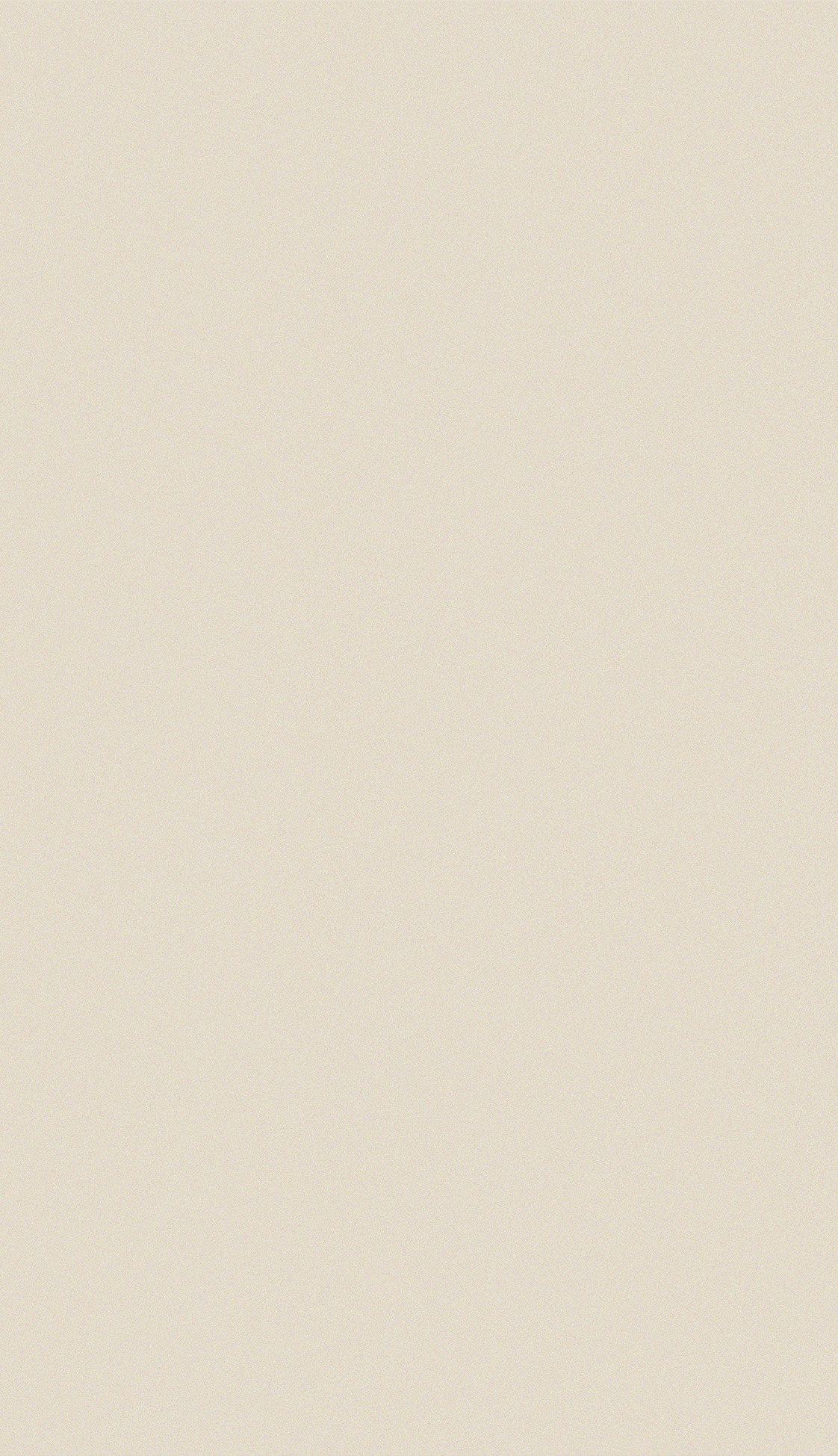 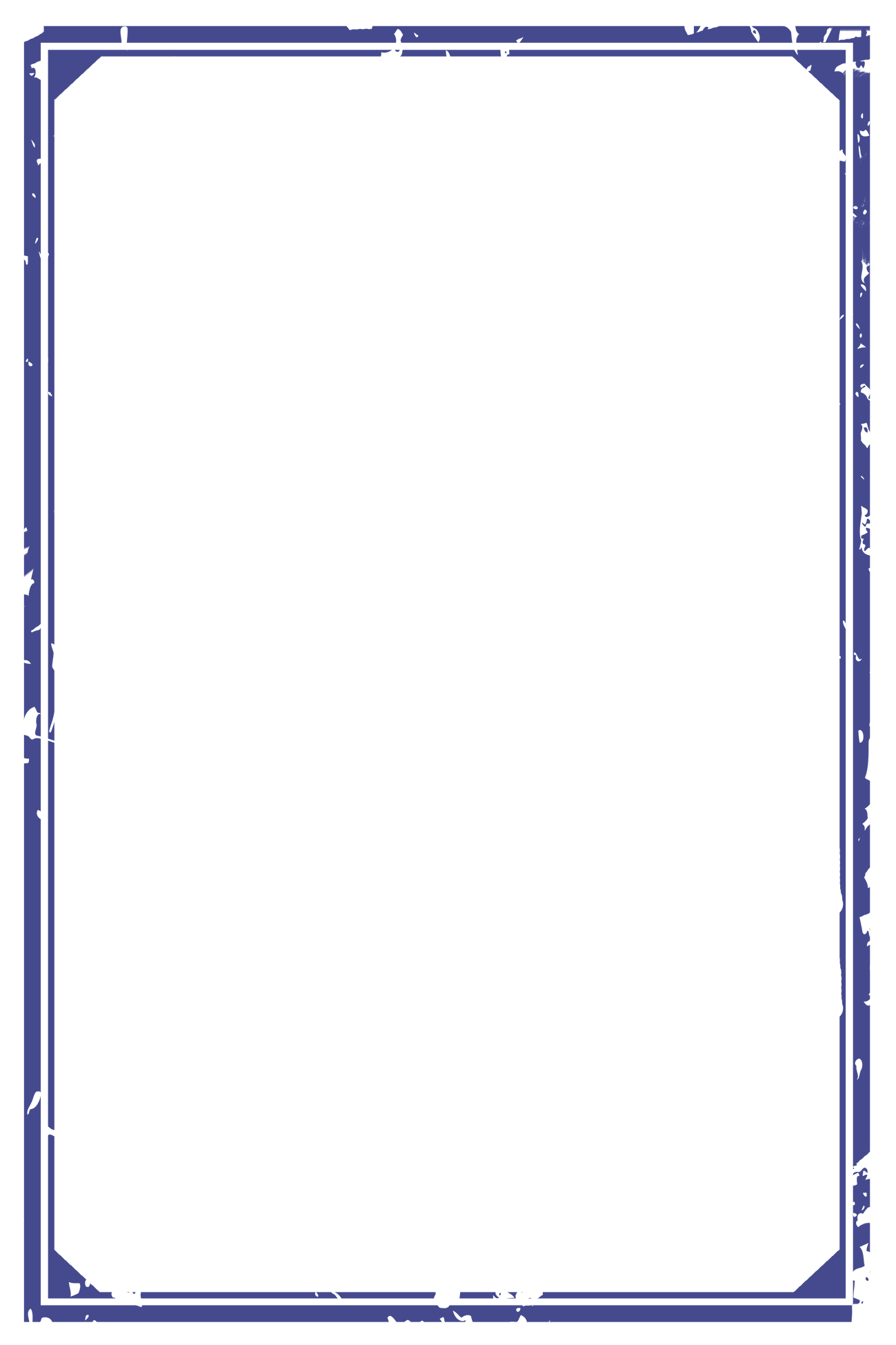 LOGO
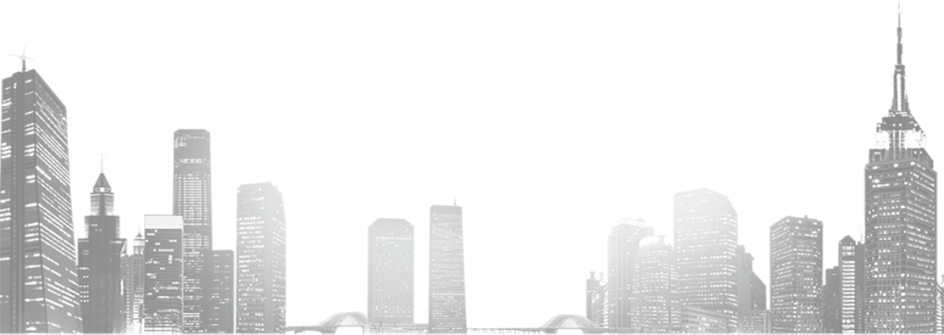 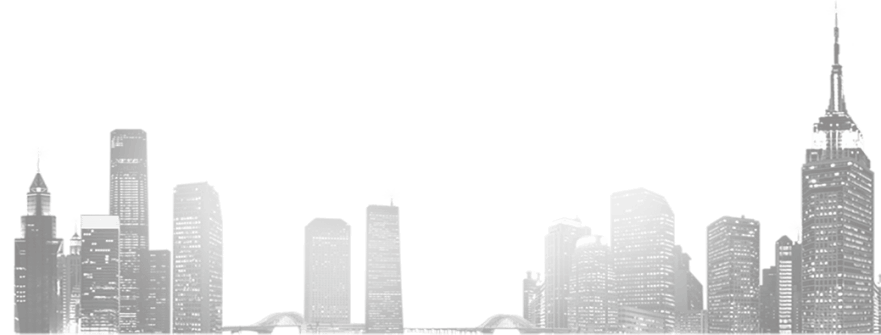 BUSINESS REPORT
创意复古汇报模板
I'm just a sunflower, waiting for belong to me only sunshine.
We are all "were", blurred our closest happiness.
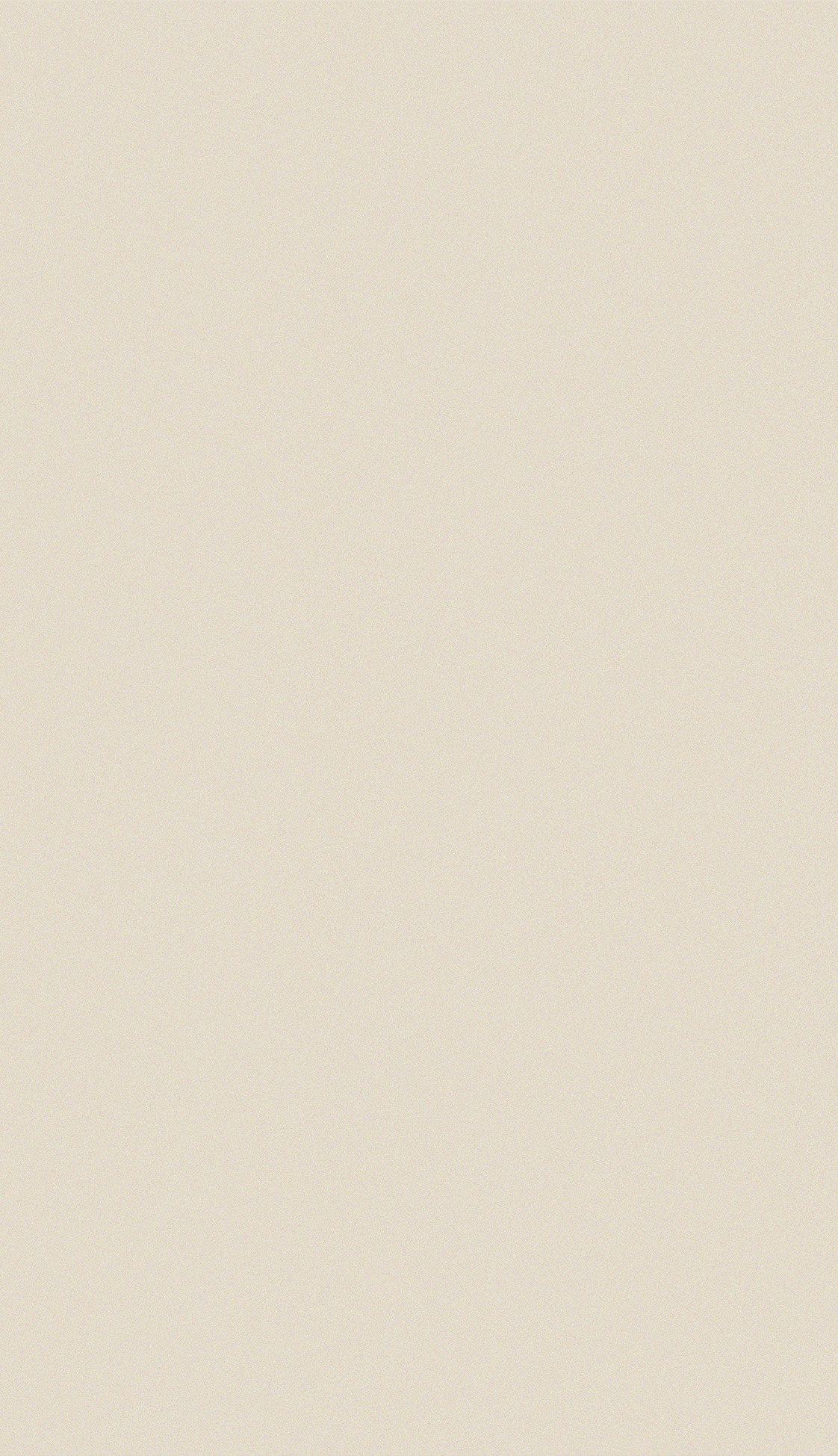 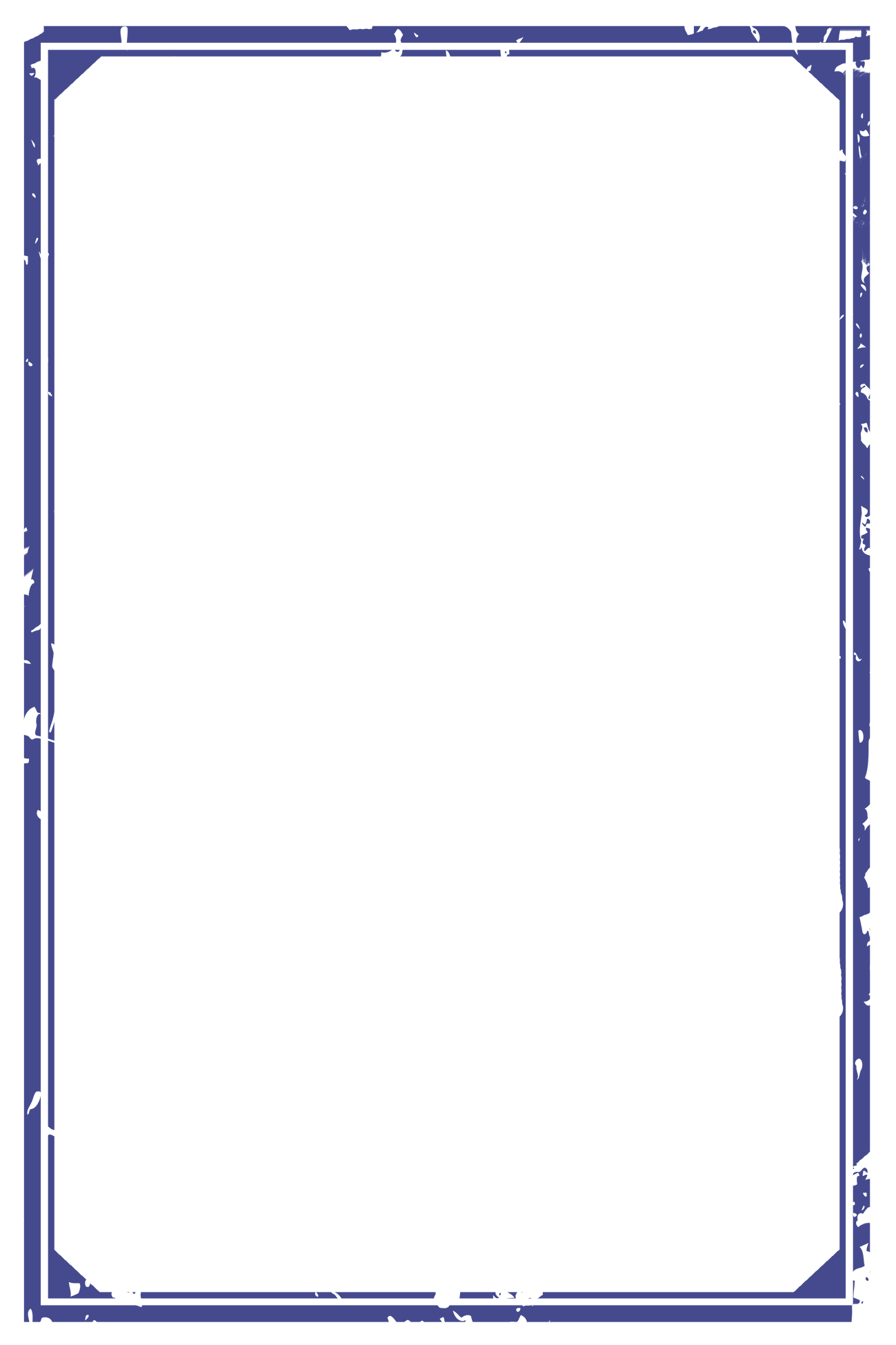 CONTENTS
We are all "were", blurred our closest happiness.
年度工作目标
年度工作计划
工作完成情况
问题解决速度
Gentle to have, but not compromise, I want to be in quiet, not strong.
Gentle to have, but not compromise, I want to be in quiet, not strong.
Gentle to have, but not compromise, I want to be in quiet, not strong.
Gentle to have, but not compromise, I want to be in quiet, not strong.
1
2
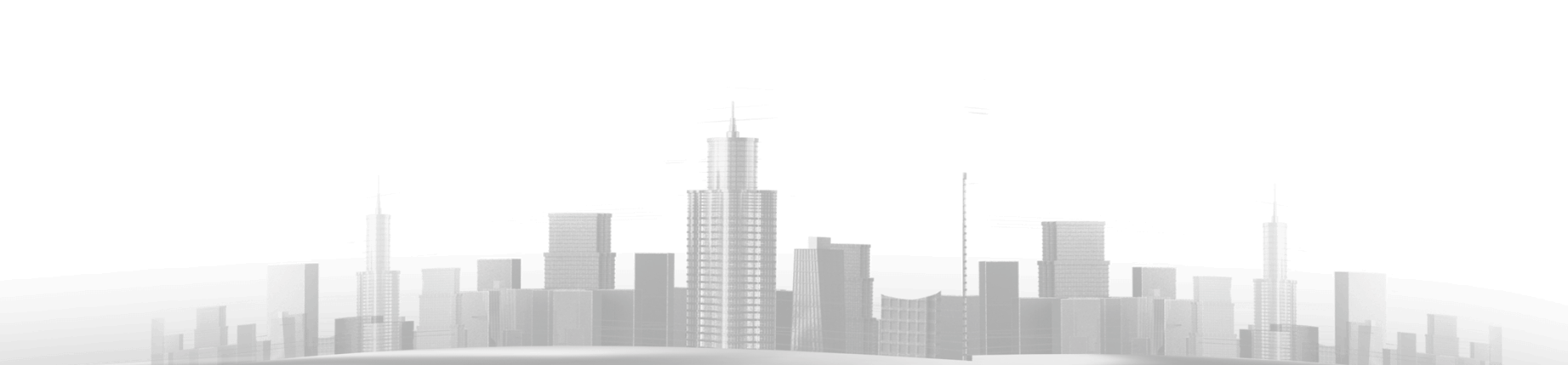 3
4
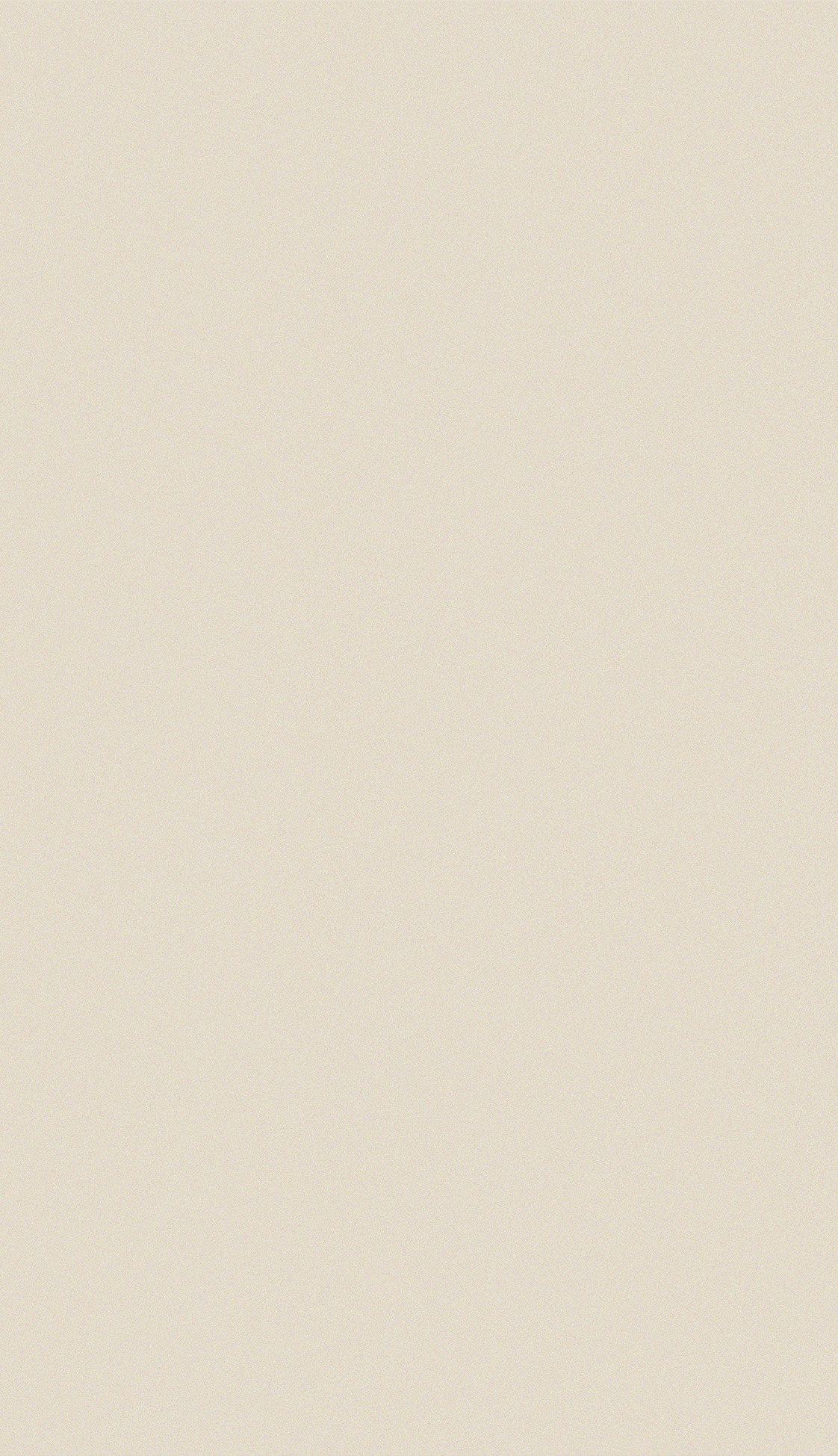 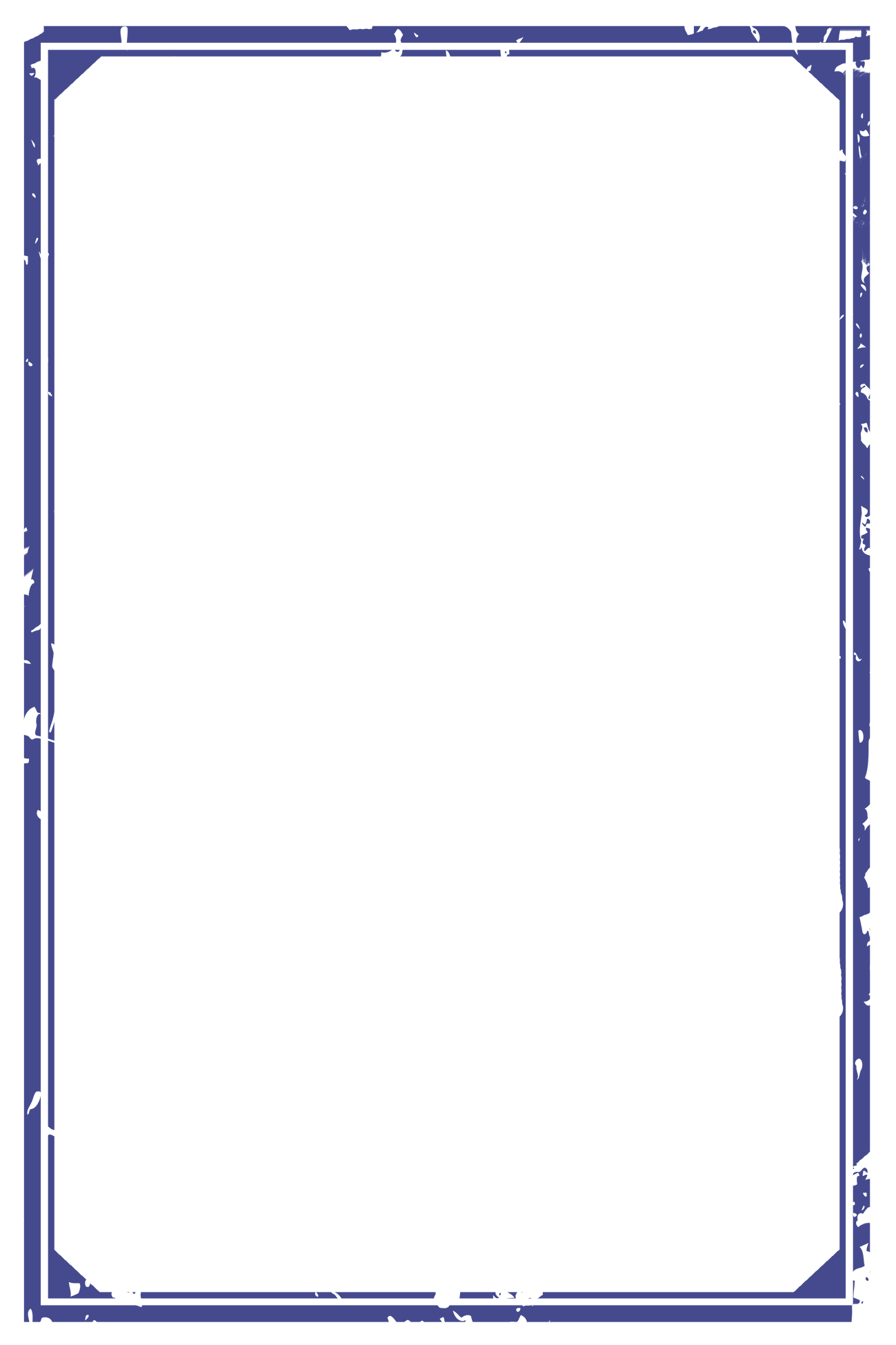 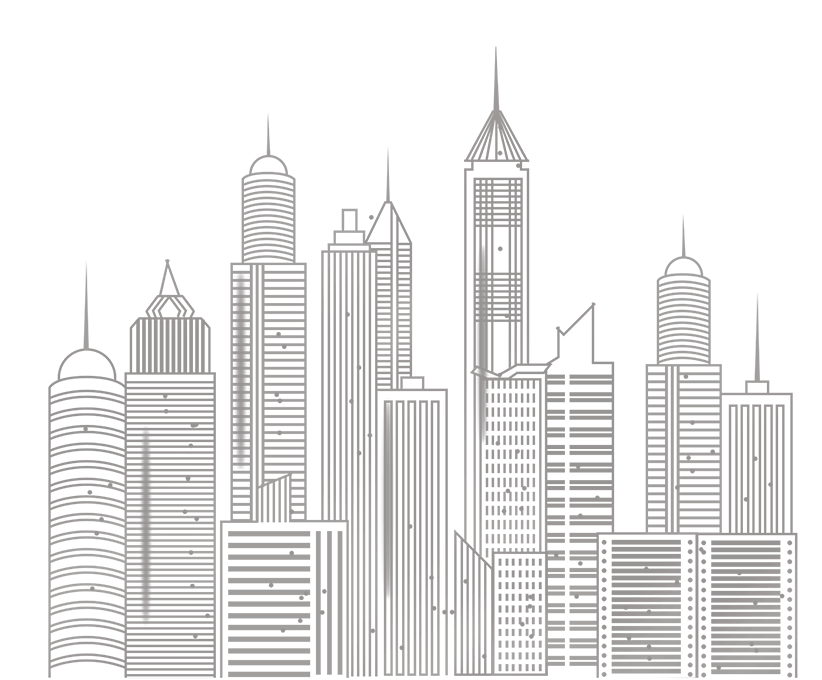 PART ONE
年度工作目标
Gentle to have, but not compromise, I want to be in quiet, not strong.
The life most of the time, commitments equals to constrain, reluctantly we yearn for bound.
The life most of the time, commitments equals to constrain, reluctantly we yearn for bound.
We are all "were", blurred our closest happiness.
BUSINESS
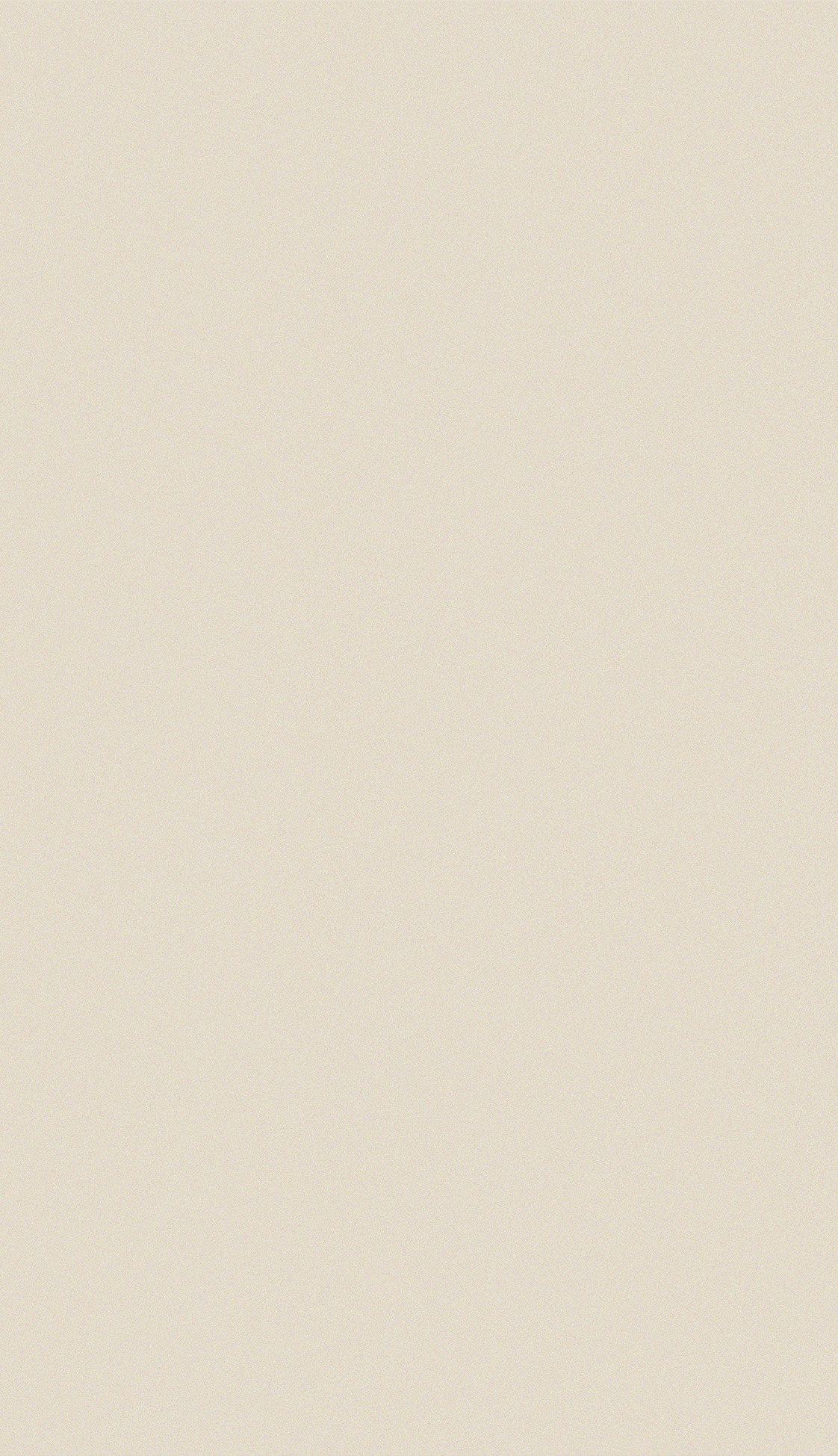 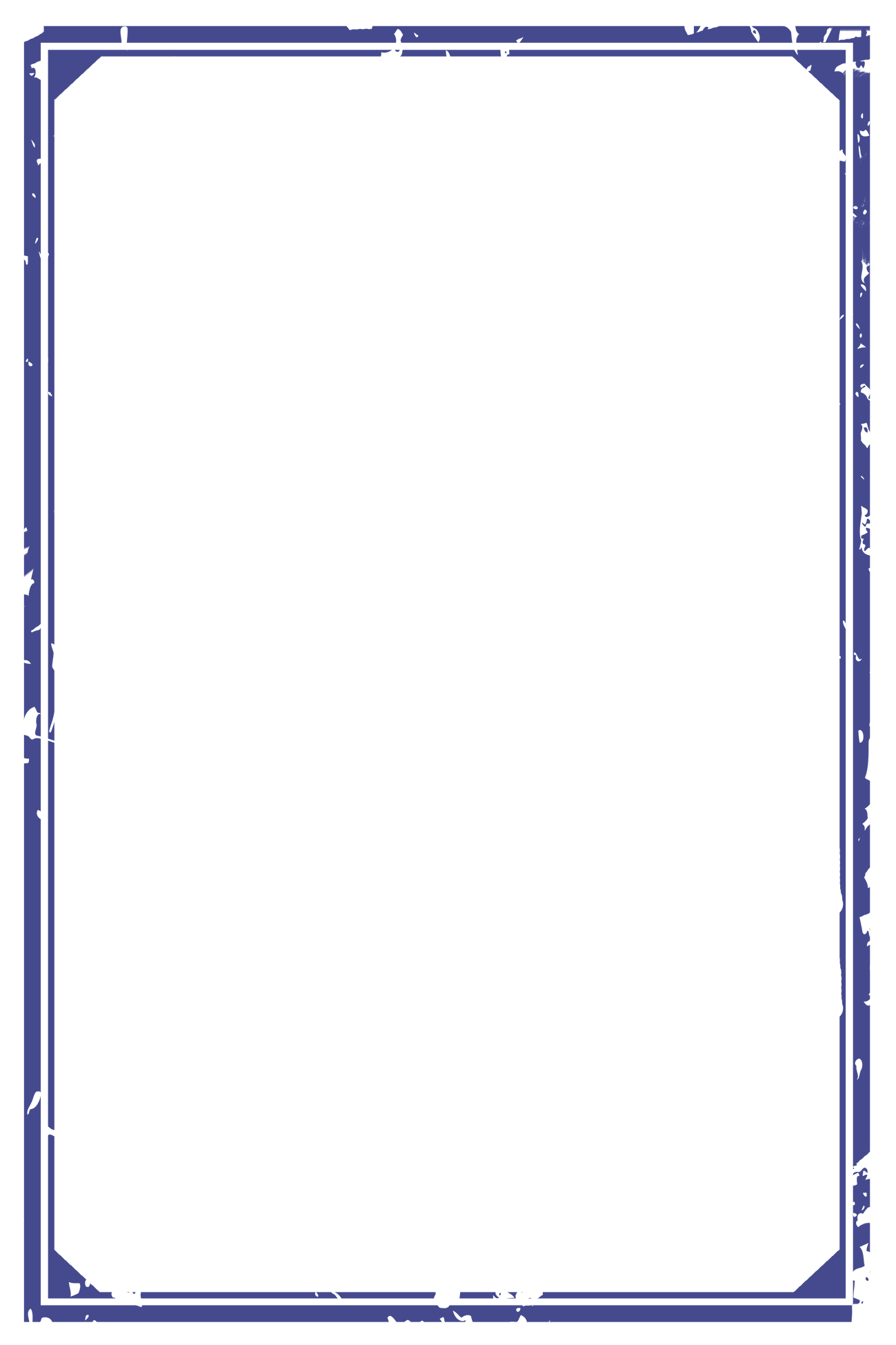 01.年度工作目标
BUSINESS REPORT
Would a man running in the rain, also don't want to put into the arms of the false.
Life is not waiting for the storm in the past, but learning to dance in the wind and rain.
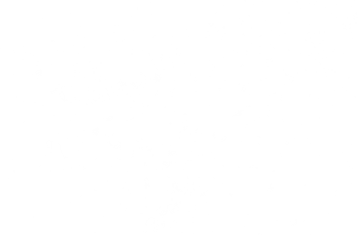 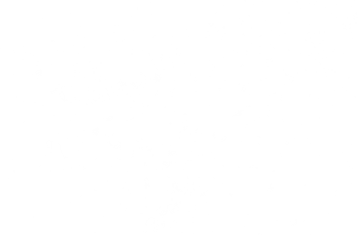 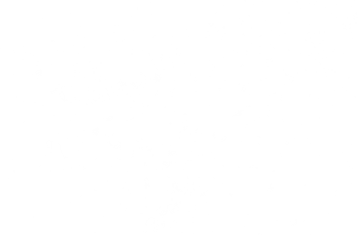 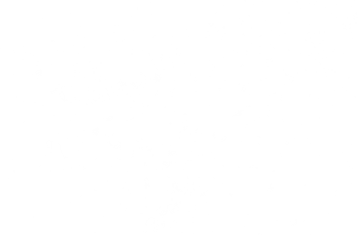 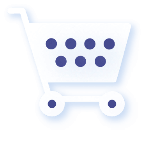 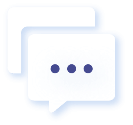 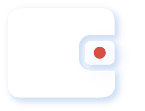 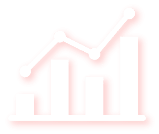 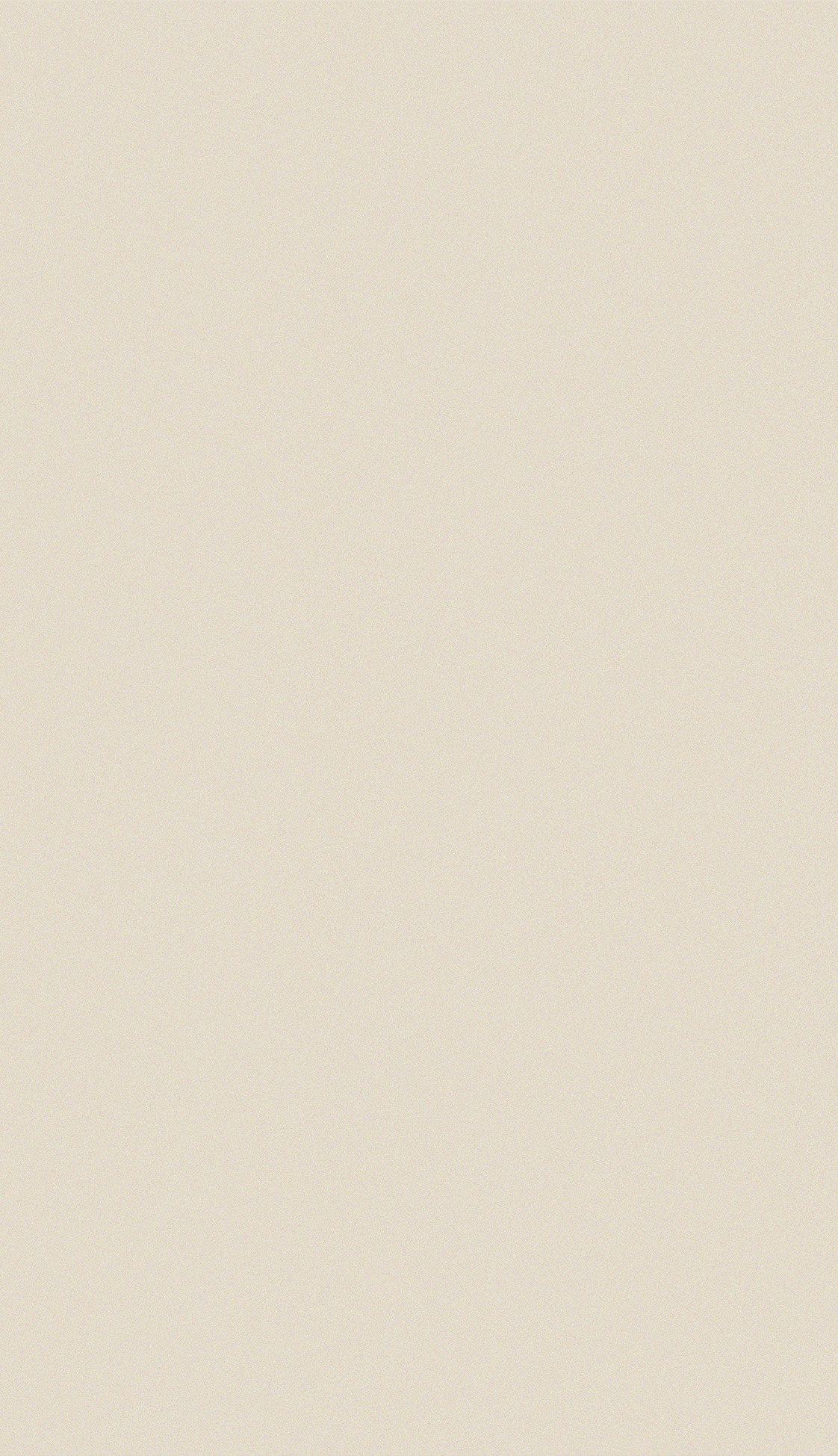 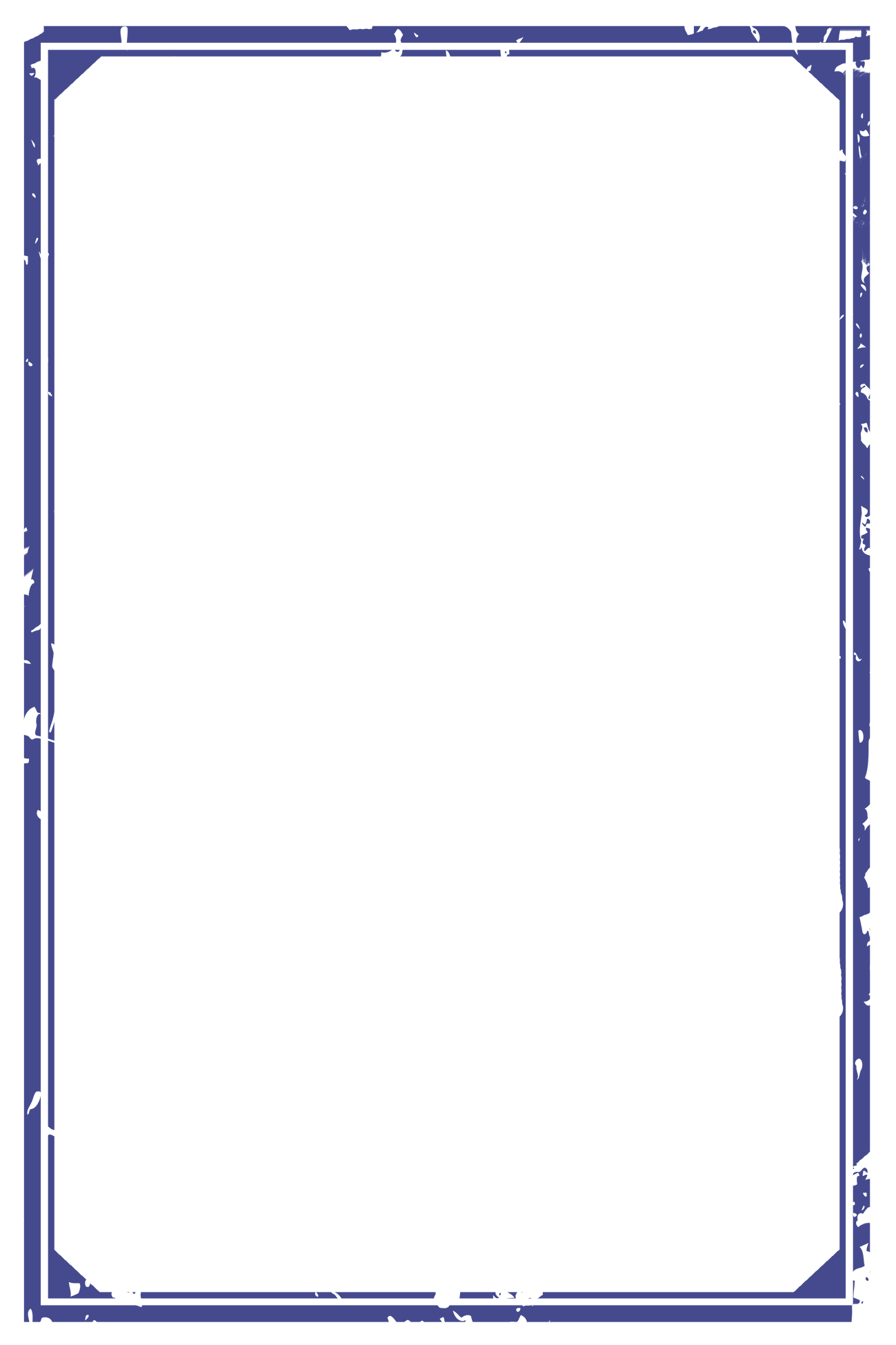 01.年度工作目标
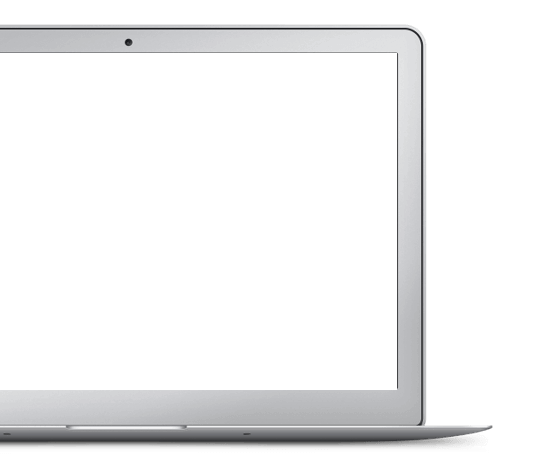 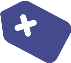 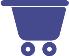 输入此处标题
输入此处标题
Would a man running in the rain, also don't want to put into the.
Would a man running in the rain, also don't want to put into the.
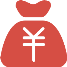 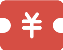 输入此处标题
输入此处标题
Would a man running in the rain, also don't want to put into the.
Would a man running in the rain, also don't want to put into the.
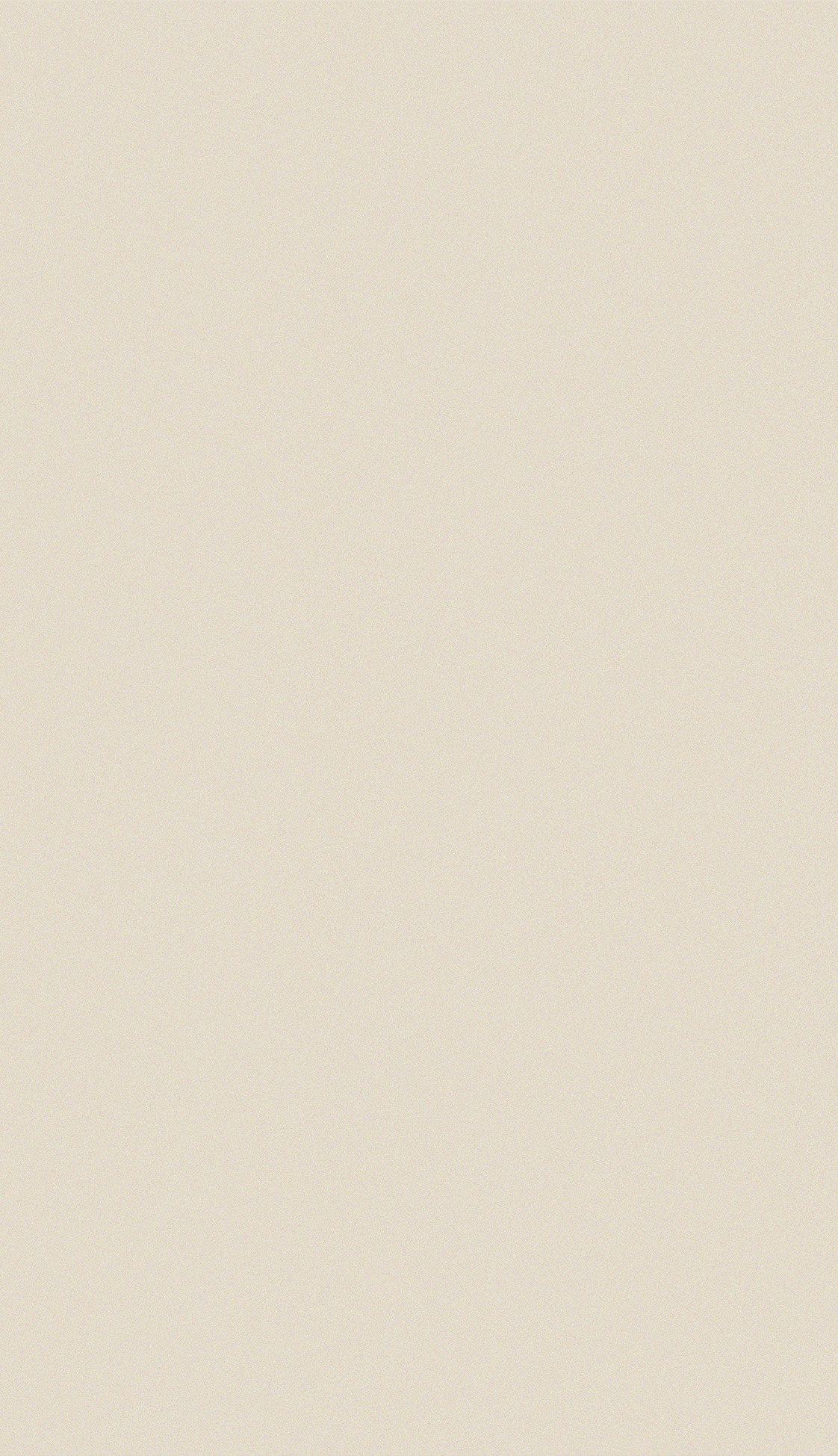 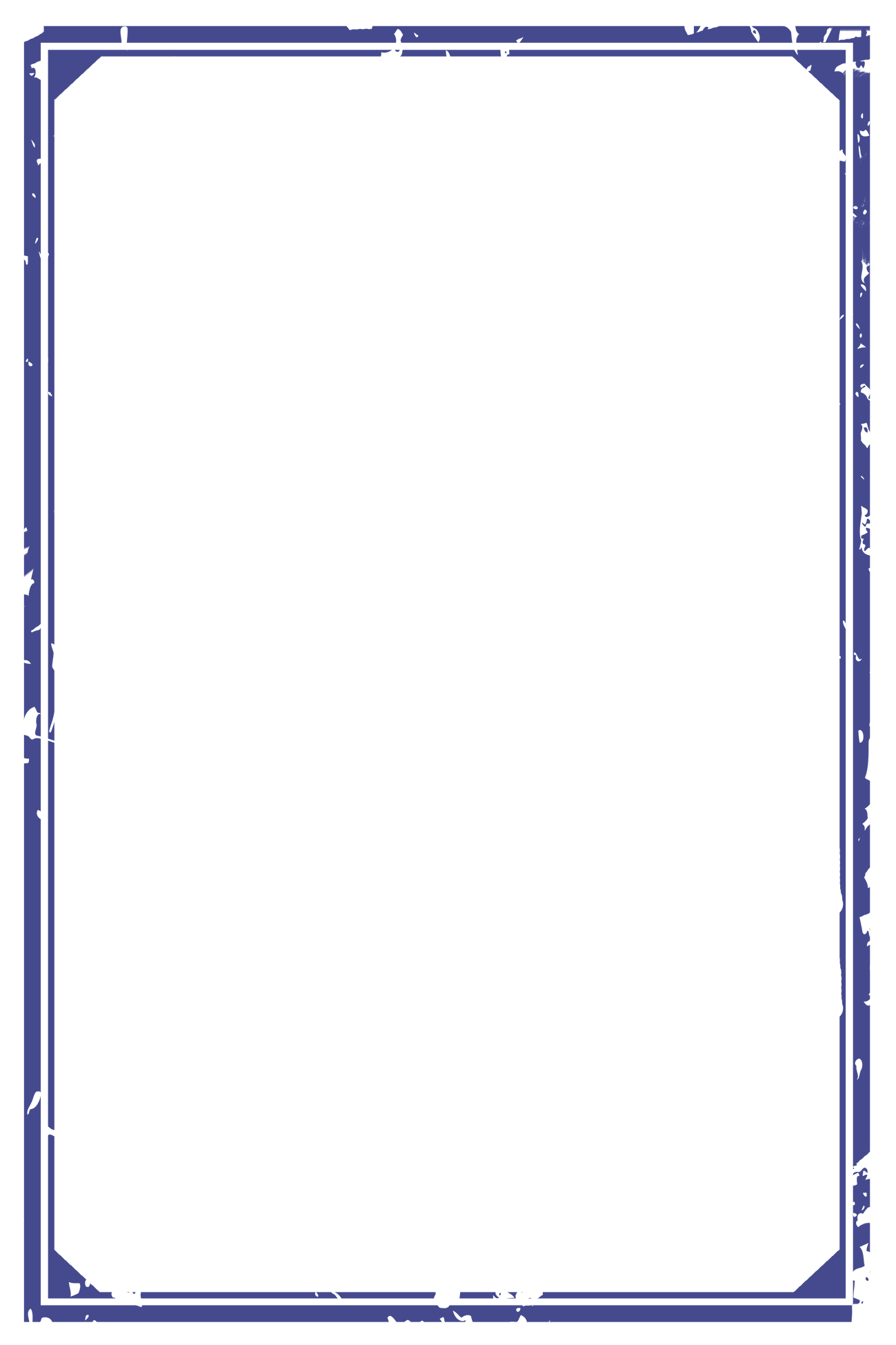 01.年度工作目标
04
小 标 题
Would a man running in the rain, also don't want to put into the arms of the false.
03
Life is not waiting for the storm in the past, but learning to dance in the wind and rain.
05
02
01
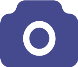 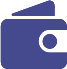 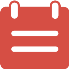 标题
标题
标题
标题
标题
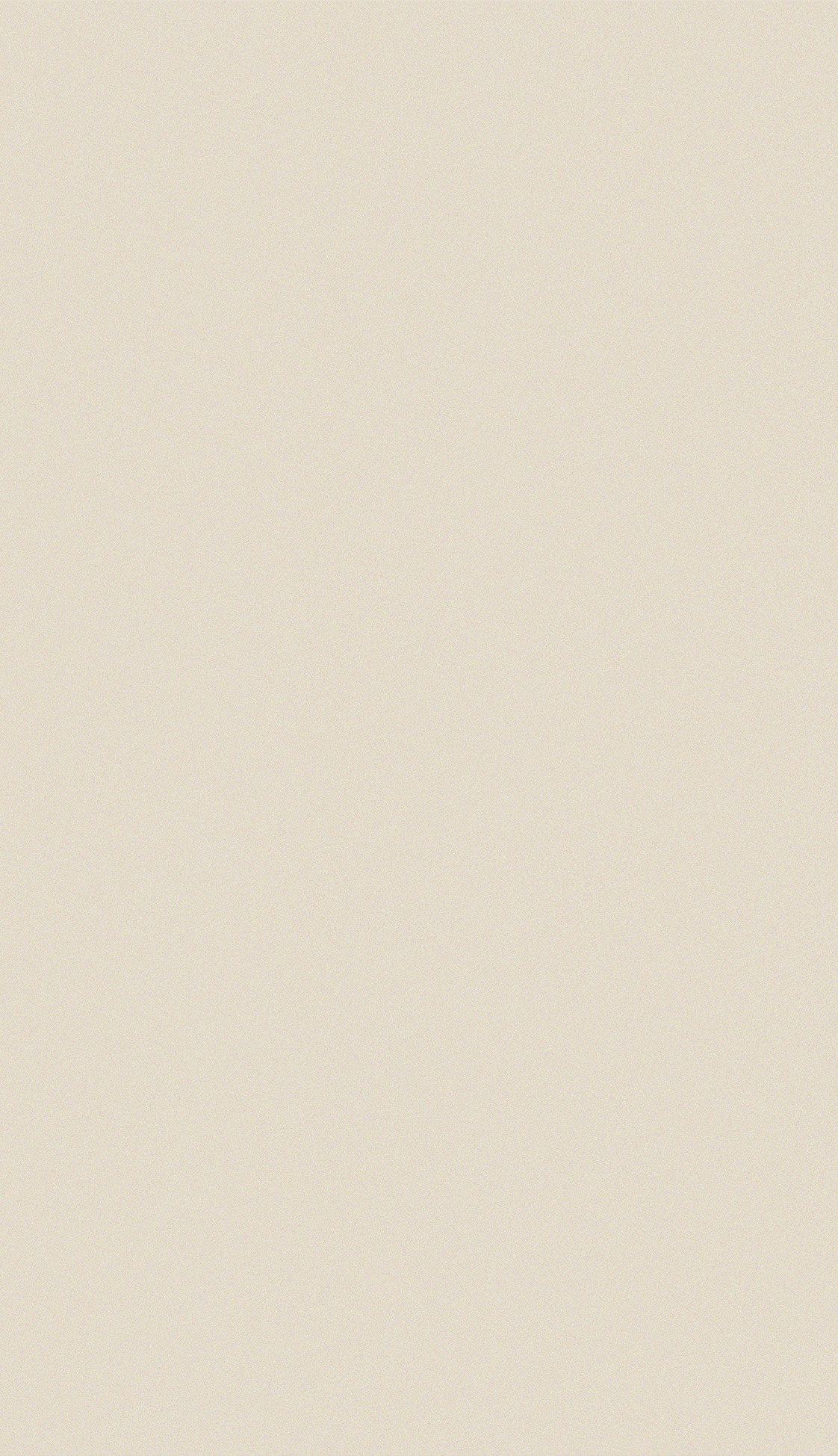 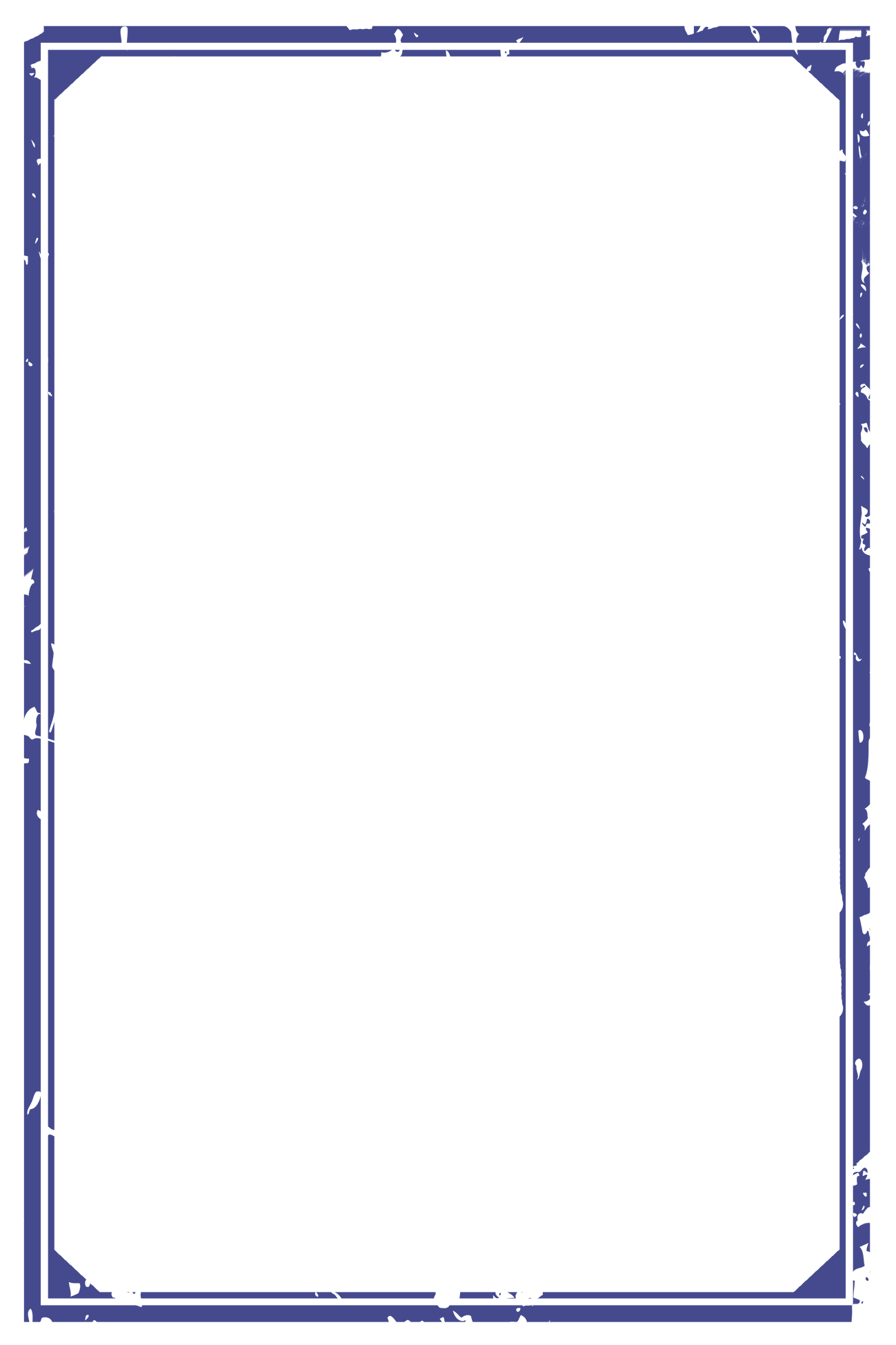 01.年度工作目标
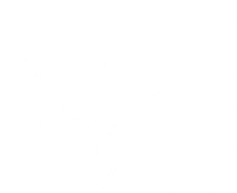 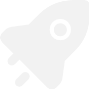 输入此处标题
输入此处标题
Would a man running in the rain, also don't want to put into the arms of the false.
Would a man running in the rain, also don't want to put into the arms of the false.
输入此处标题
输入此处标题
Would a man running in the rain, also don't want to put into the arms of the false.
Would a man running in the rain, also don't want to put into the arms of the false.
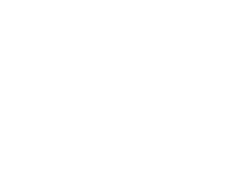 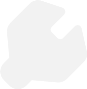 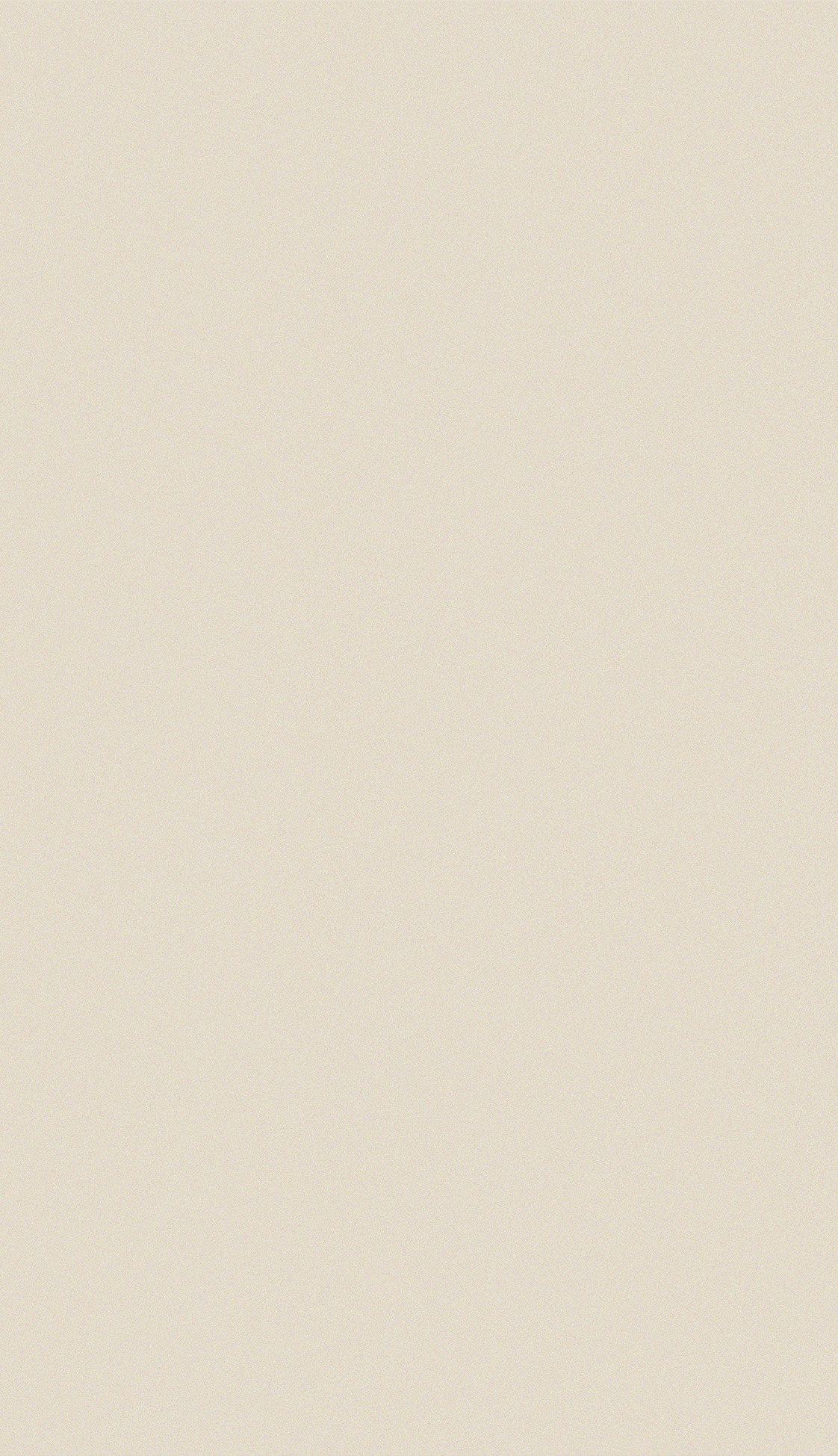 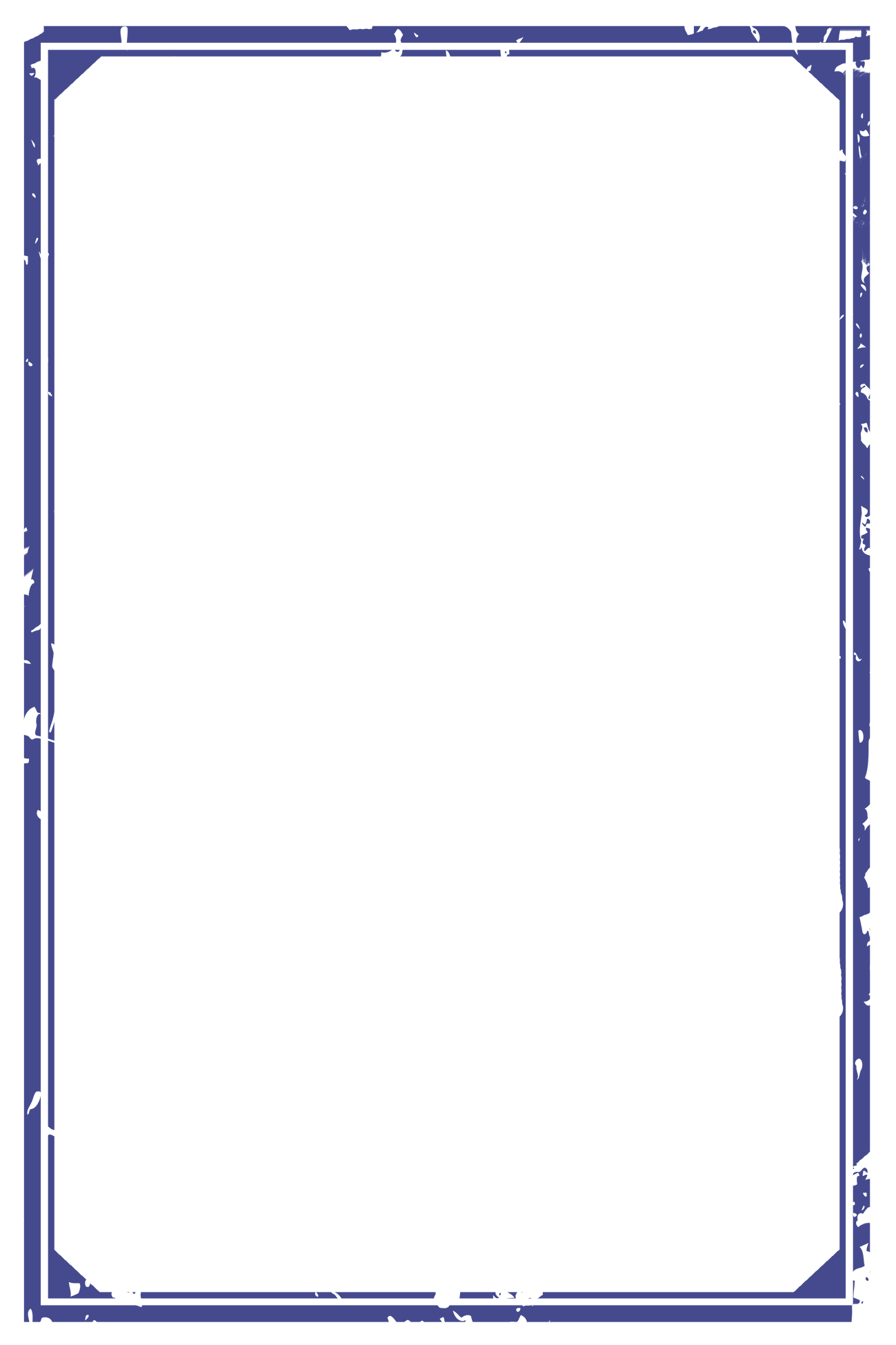 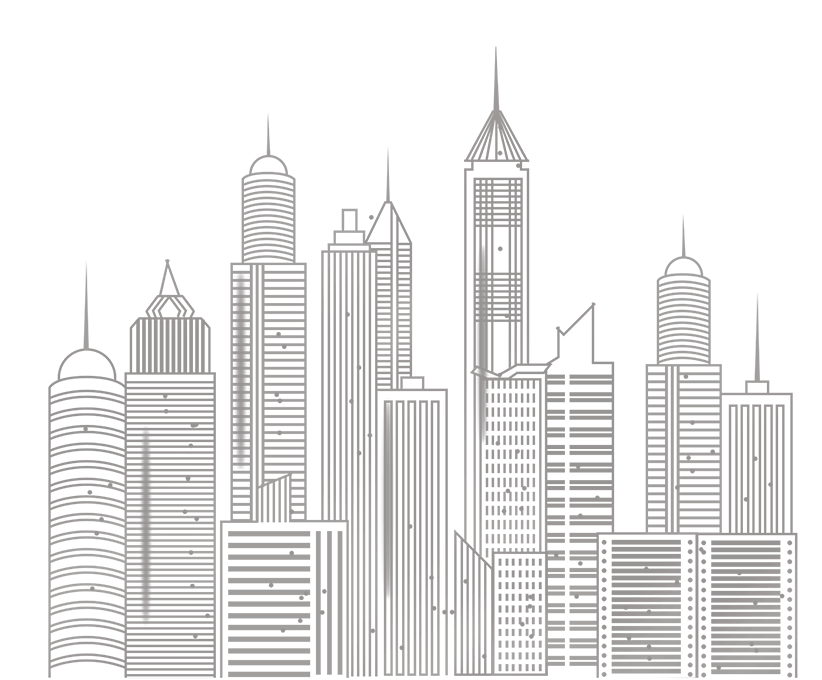 PART TWO
年度工作计划
Gentle to have, but not compromise, I want to be in quiet, not strong.
The life most of the time, commitments equals to constrain, reluctantly we yearn for bound.
The life most of the time, commitments equals to constrain, reluctantly we yearn for bound.
We are all "were", blurred our closest happiness.
BUSINESS
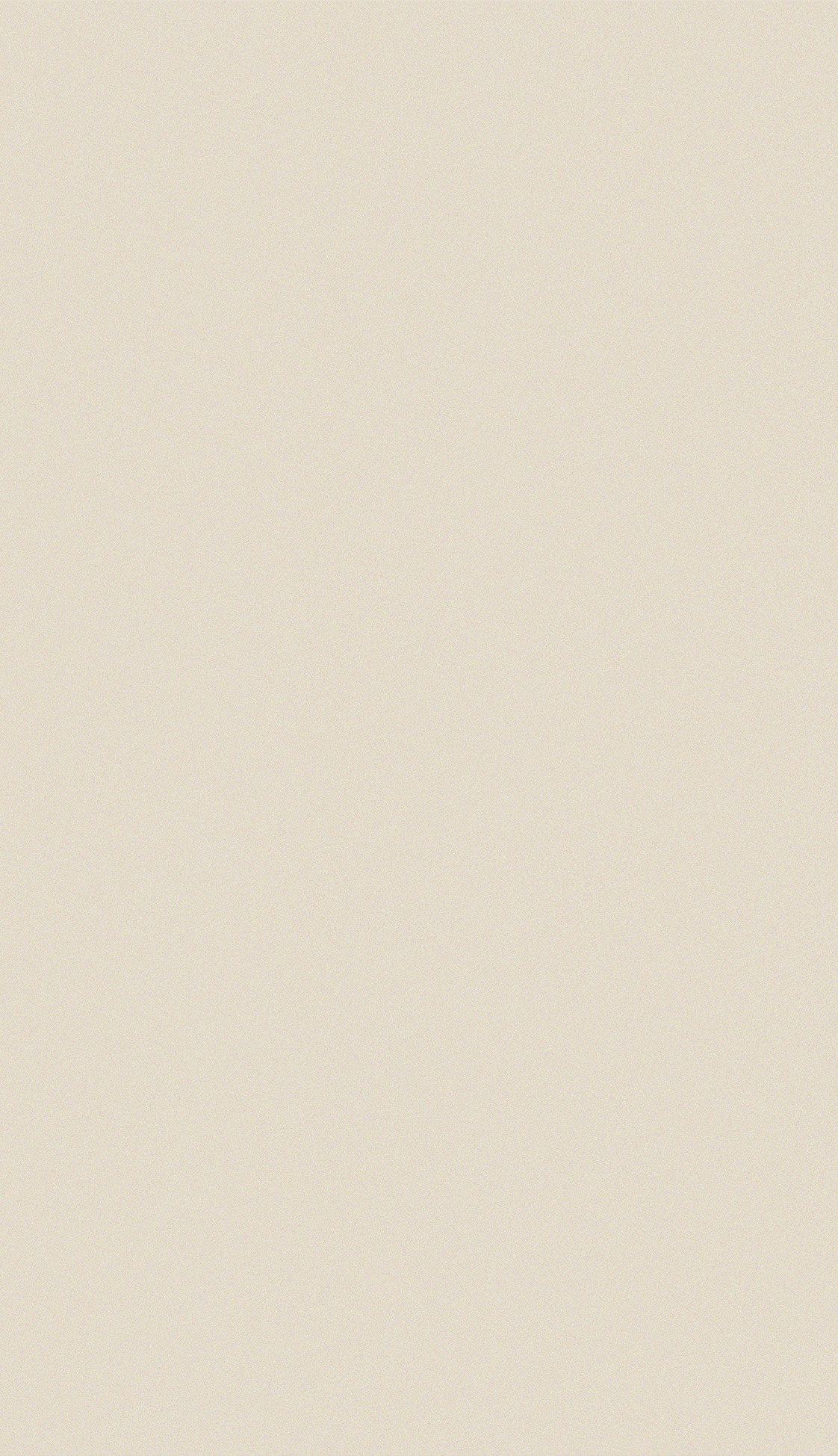 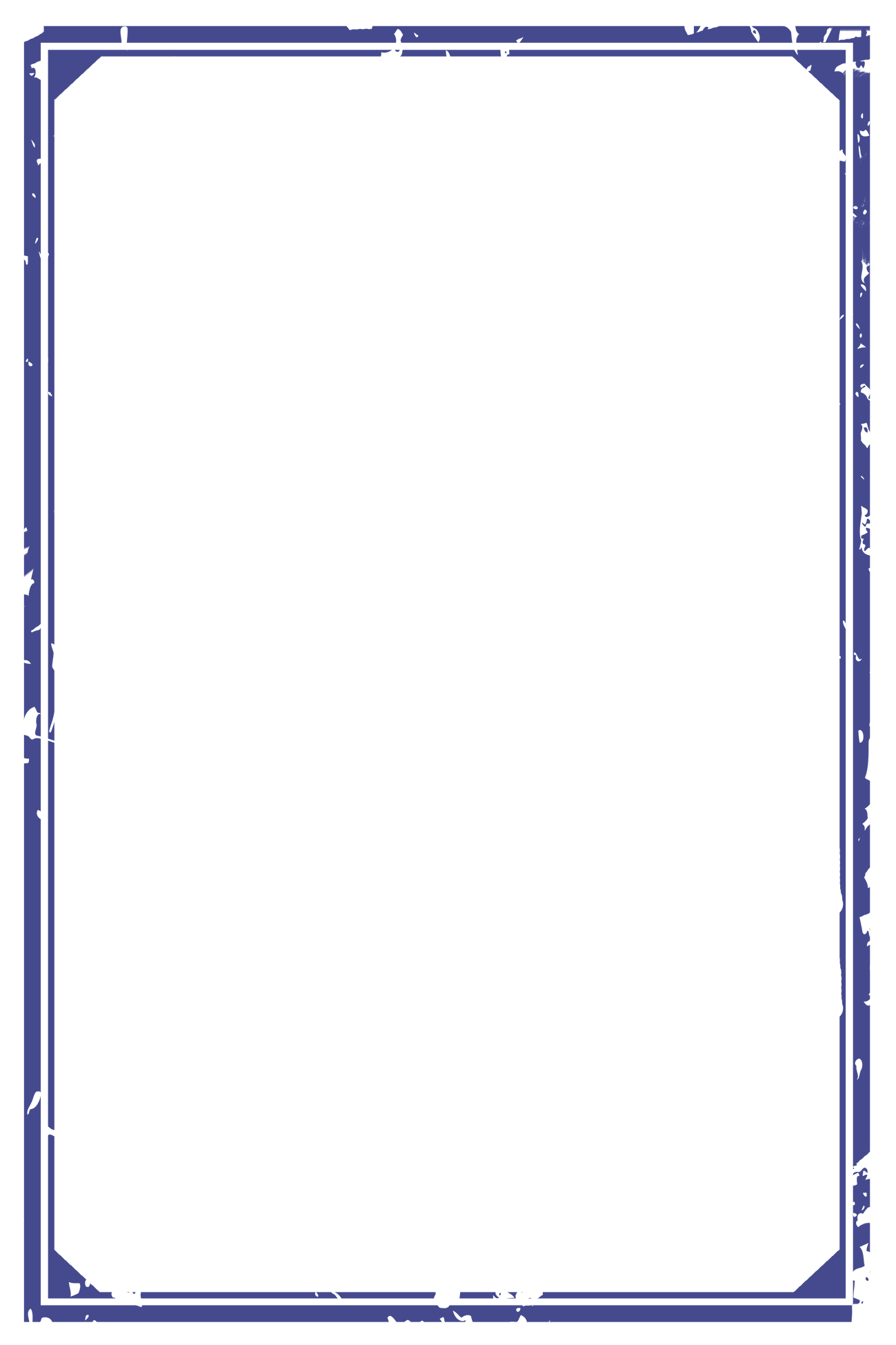 02.年度工作计划
输入文字标题
Would a man running in the rain, also don't want to put into the arms of the false..
输入文字标题
输入文字标题
输入文字标题
Would a man running in the rain, also don't want to put into the arms of the false..
Would a man running in the rain, also don't want to put into the arms of the false..
Would a man running in the rain, also don't want to put into the arms of the false..
PPT模板 http://www.ypppt.com/moban/
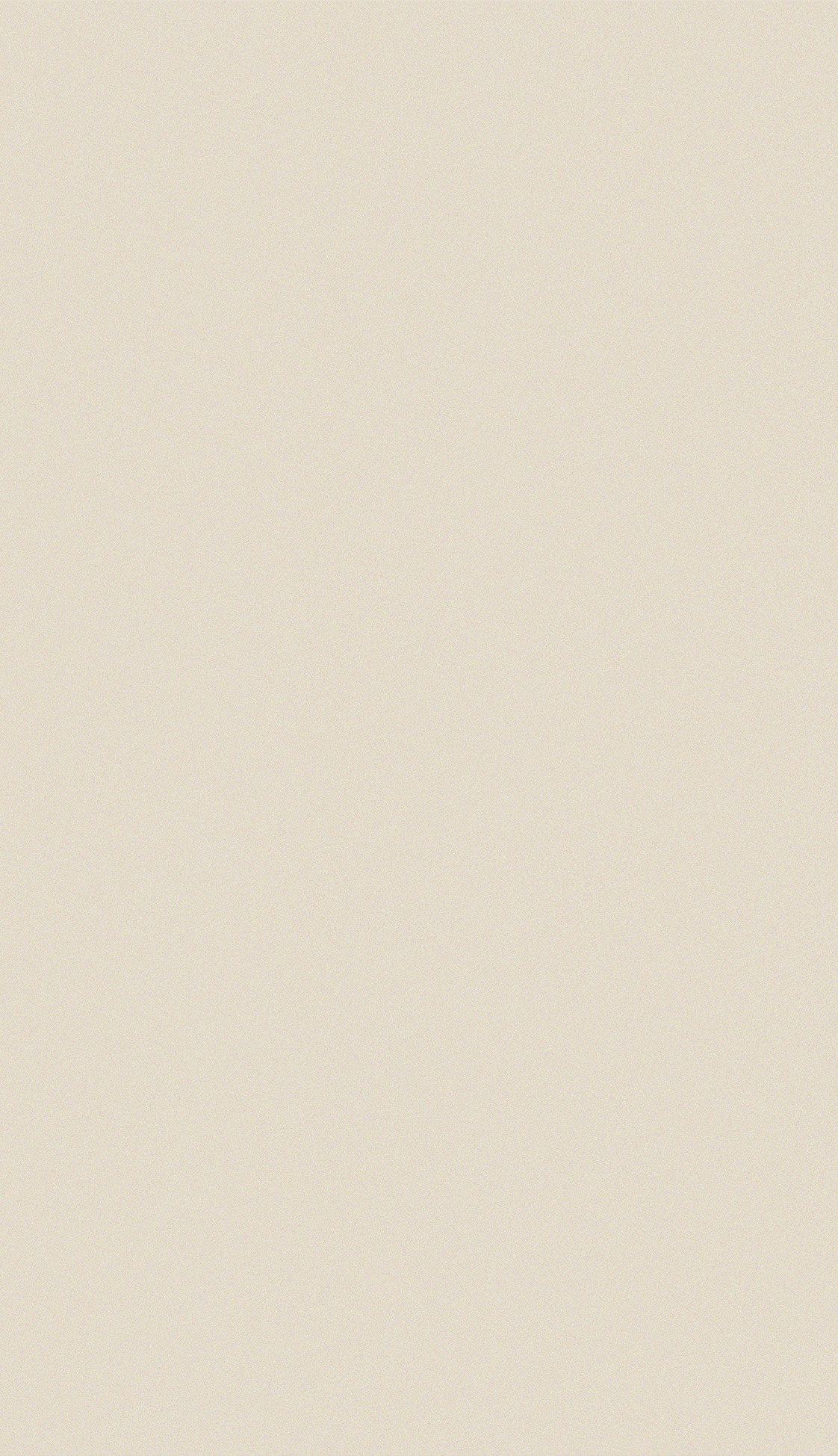 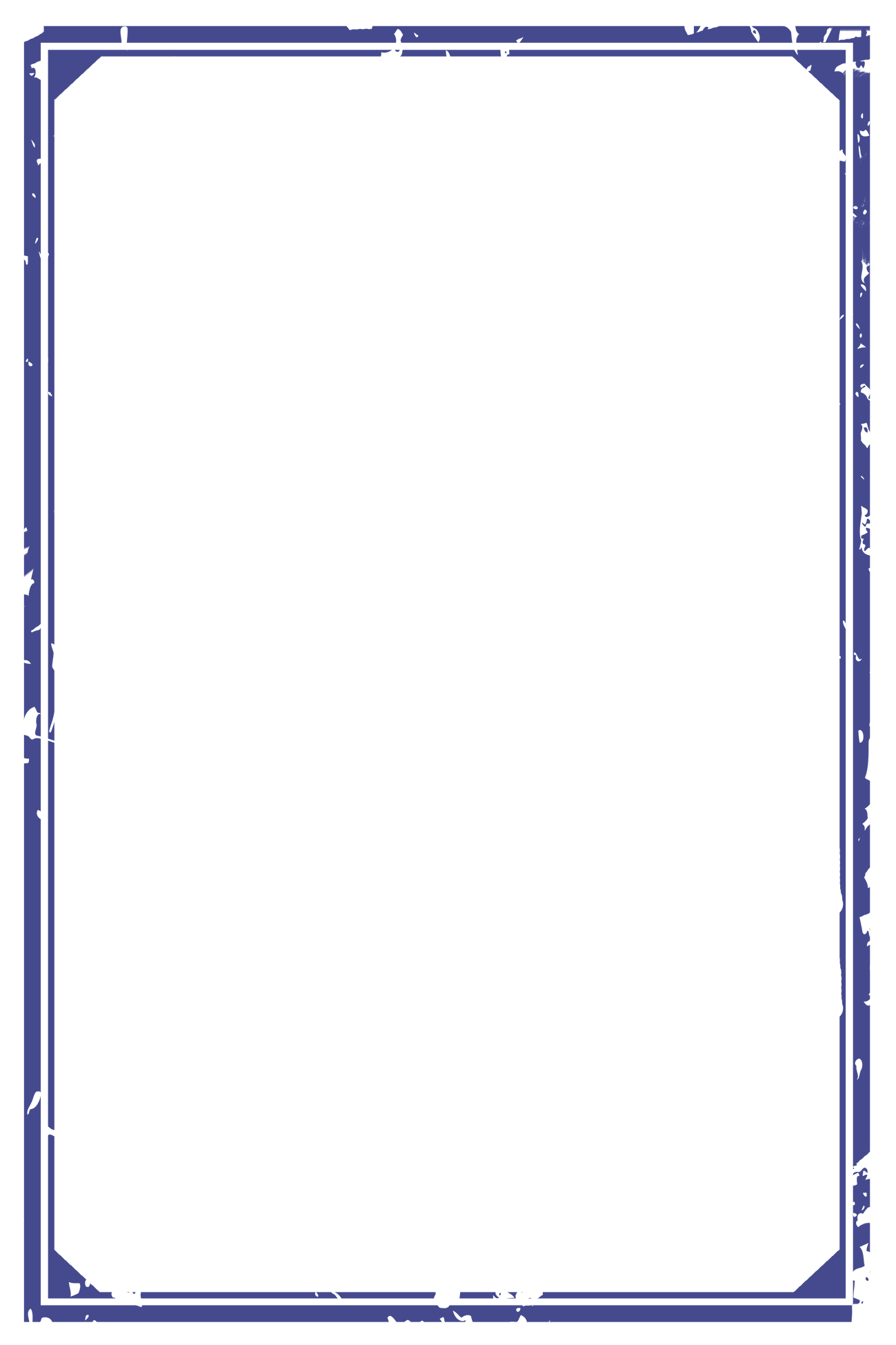 02.年度工作计划
标题文本预设
Would a man running in the rain, also don't want to put into the arms of the false. For short, do not remember every detail, every mood.
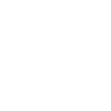 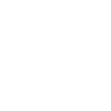 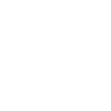 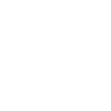 To give you a lot of freedom, may I let you have more.
To give you a lot of freedom, may I let you have more.
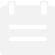 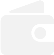 To give you a lot of freedom, may I let you have more.
To give you a lot of freedom, may I let you have more.
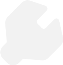 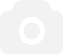 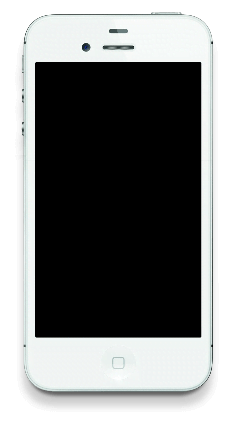 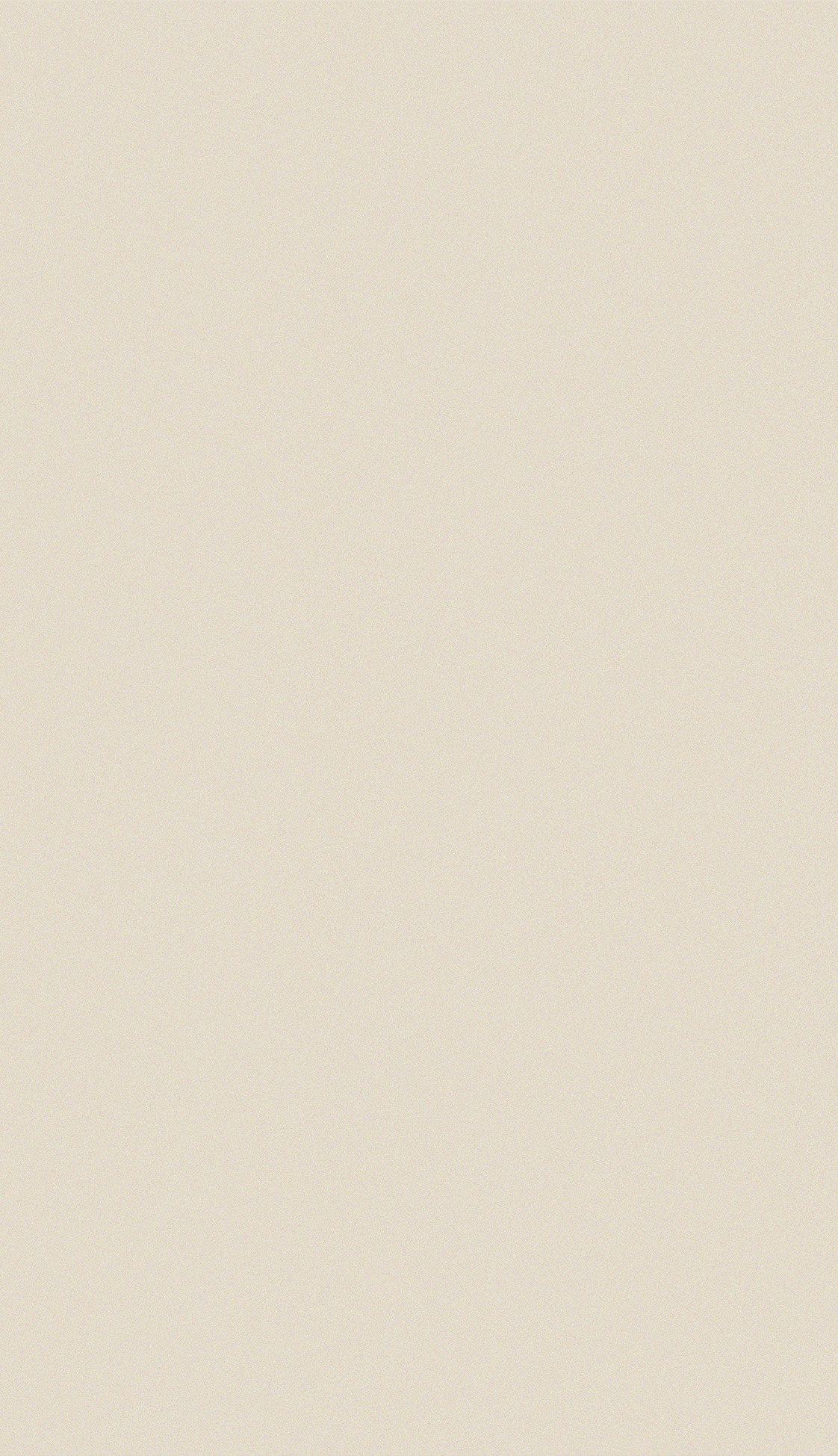 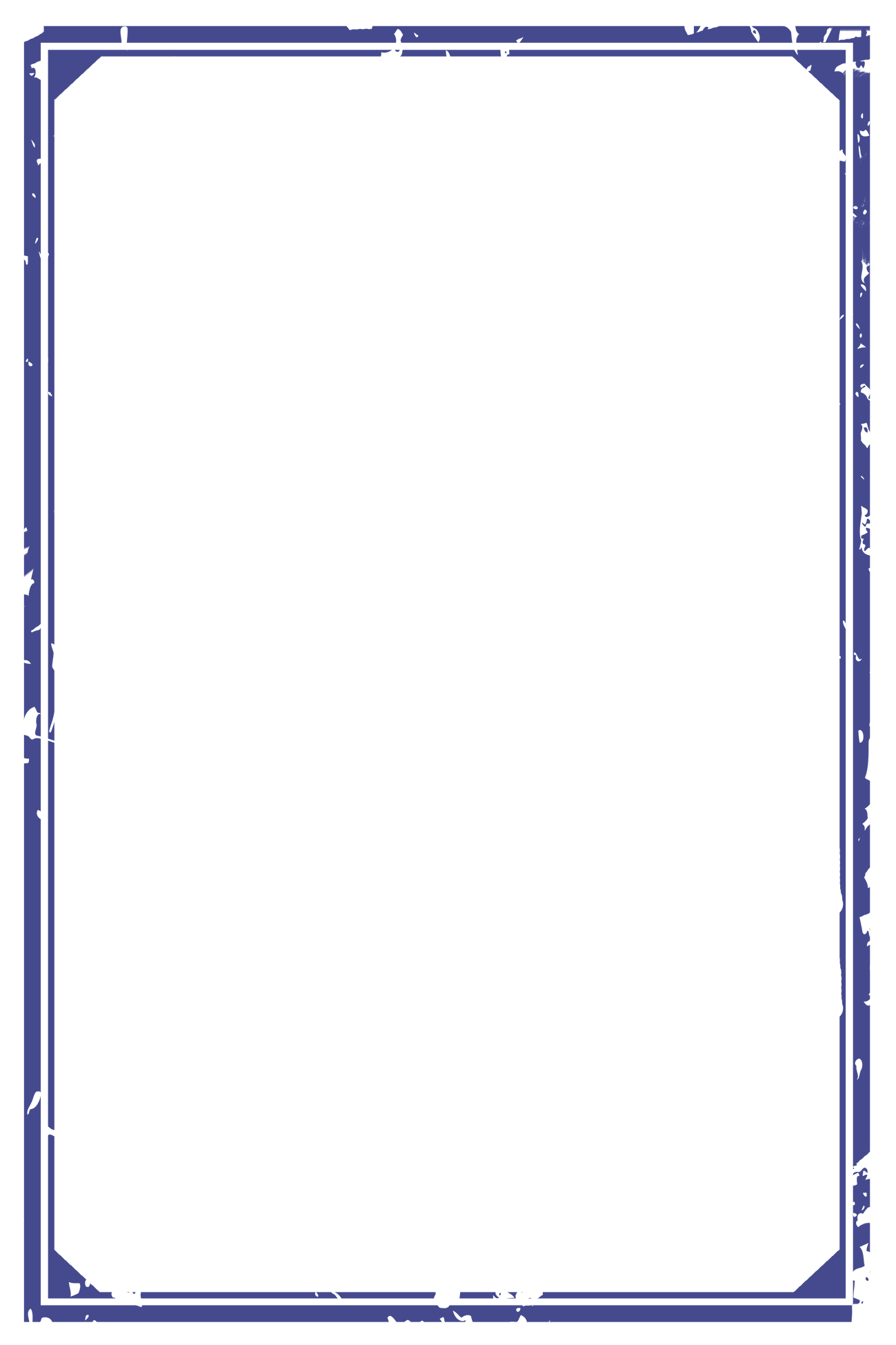 02.年度工作计划
输入
标题
添加标题文字
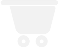 To give you a lot of freedom, may I let you have more waiting reason to leave.
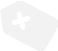 输入
标题
输入
标题
输入
标题
Would a man running in the rain, also don't want to put into the arms of the false.
输入
标题
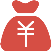 To give you a lot of freedom, may I let you have more waiting reason to leave.
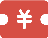 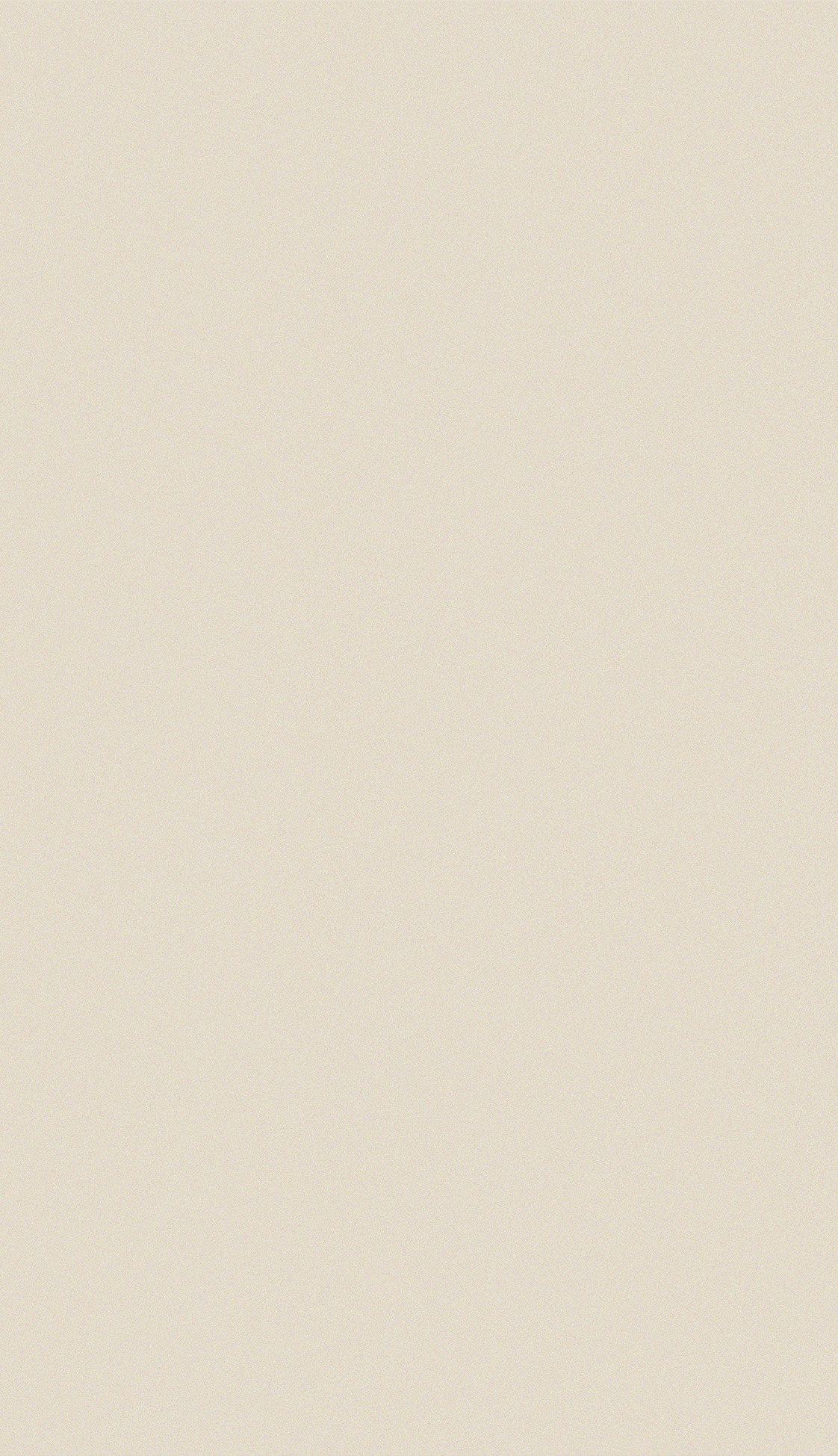 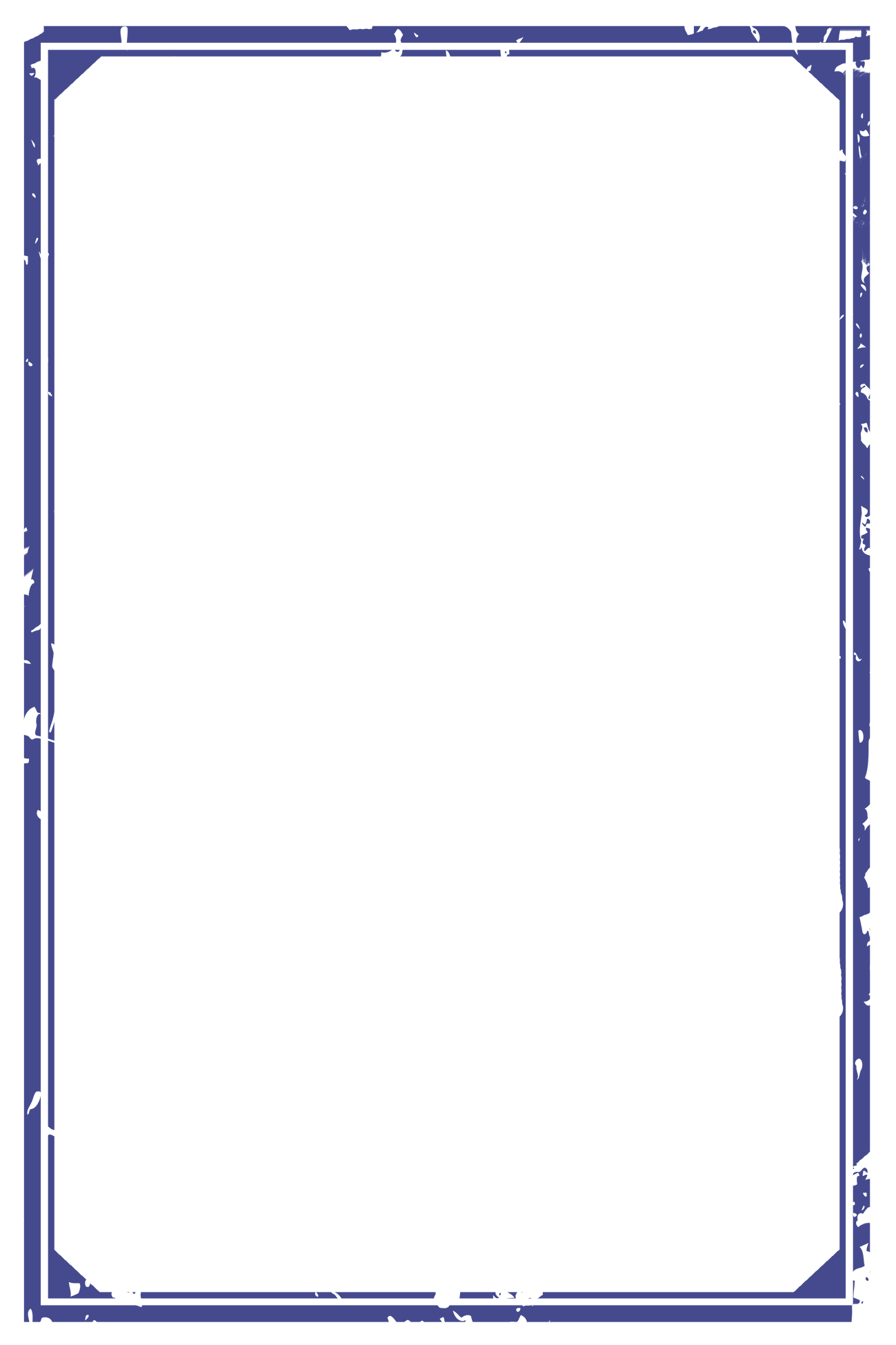 02.年度工作计划
标题文字
标题文字
标题文字
02
01
03
Would a man running in the rain, also don't want to put into the arms of the false. Life is not waiting for the storm in the past.
Would a man running in the rain, also don't want to put into the arms of the false. Life is not waiting for the storm in the past.
Would a man running in the rain, also don't want to put into the arms of the false. Life is not waiting for the storm in the past.
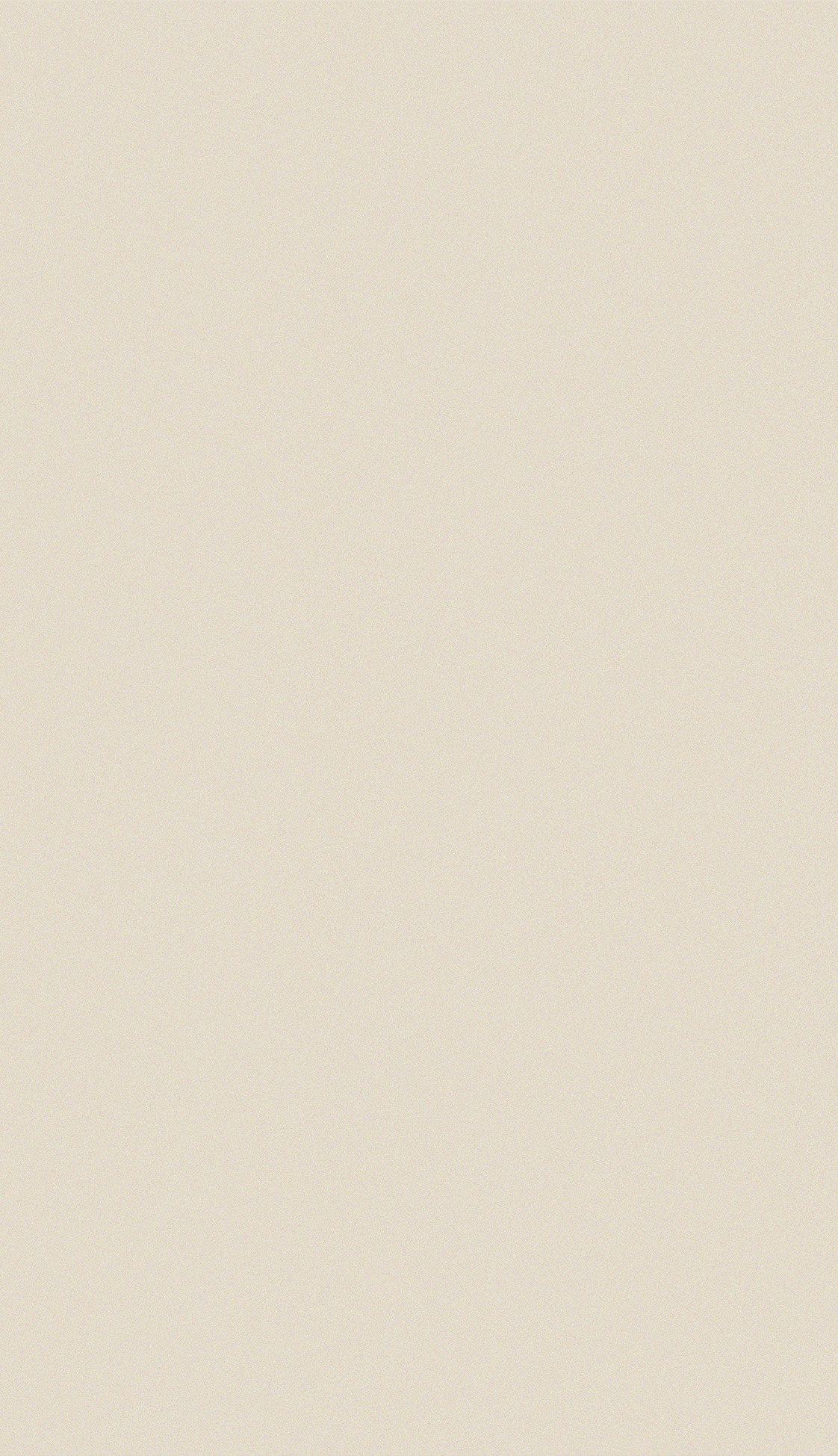 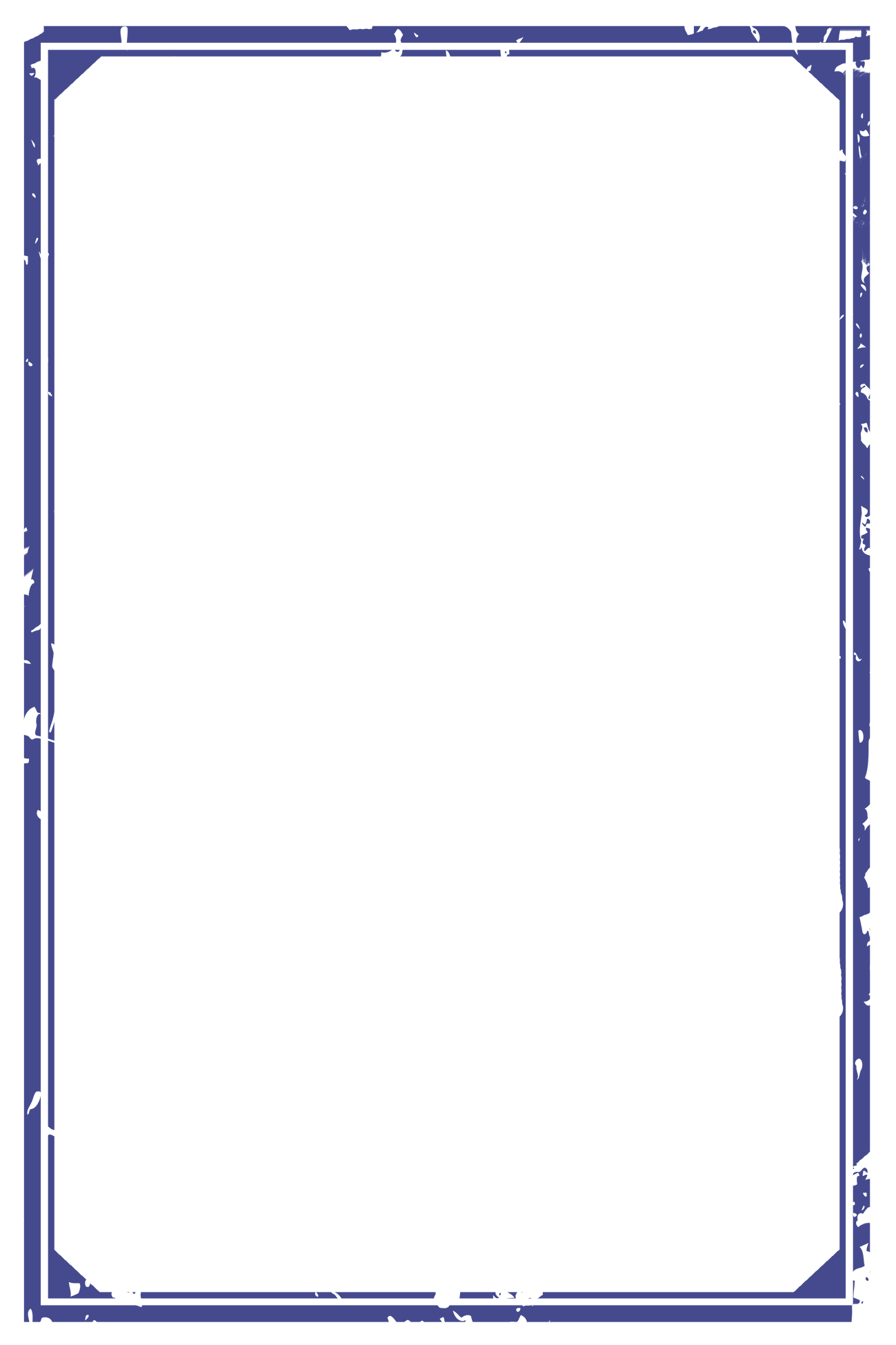 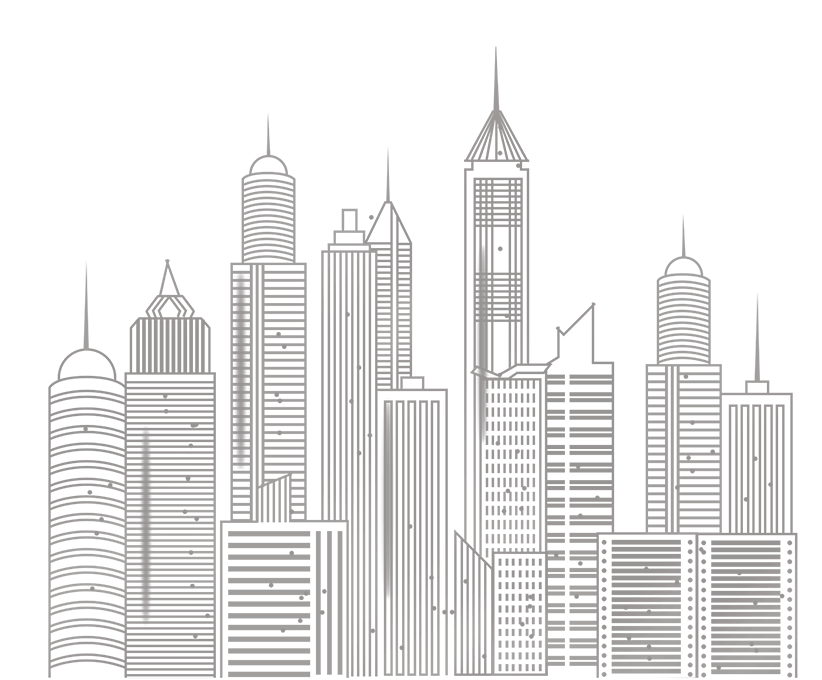 PART THREE
工作完成情况
Gentle to have, but not compromise, I want to be in quiet, not strong.
The life most of the time, commitments equals to constrain, reluctantly we yearn for bound.
The life most of the time, commitments equals to constrain, reluctantly we yearn for bound.
We are all "were", blurred our closest happiness.
BUSINESS
[Speaker Notes: https://www.ypppt.com/]
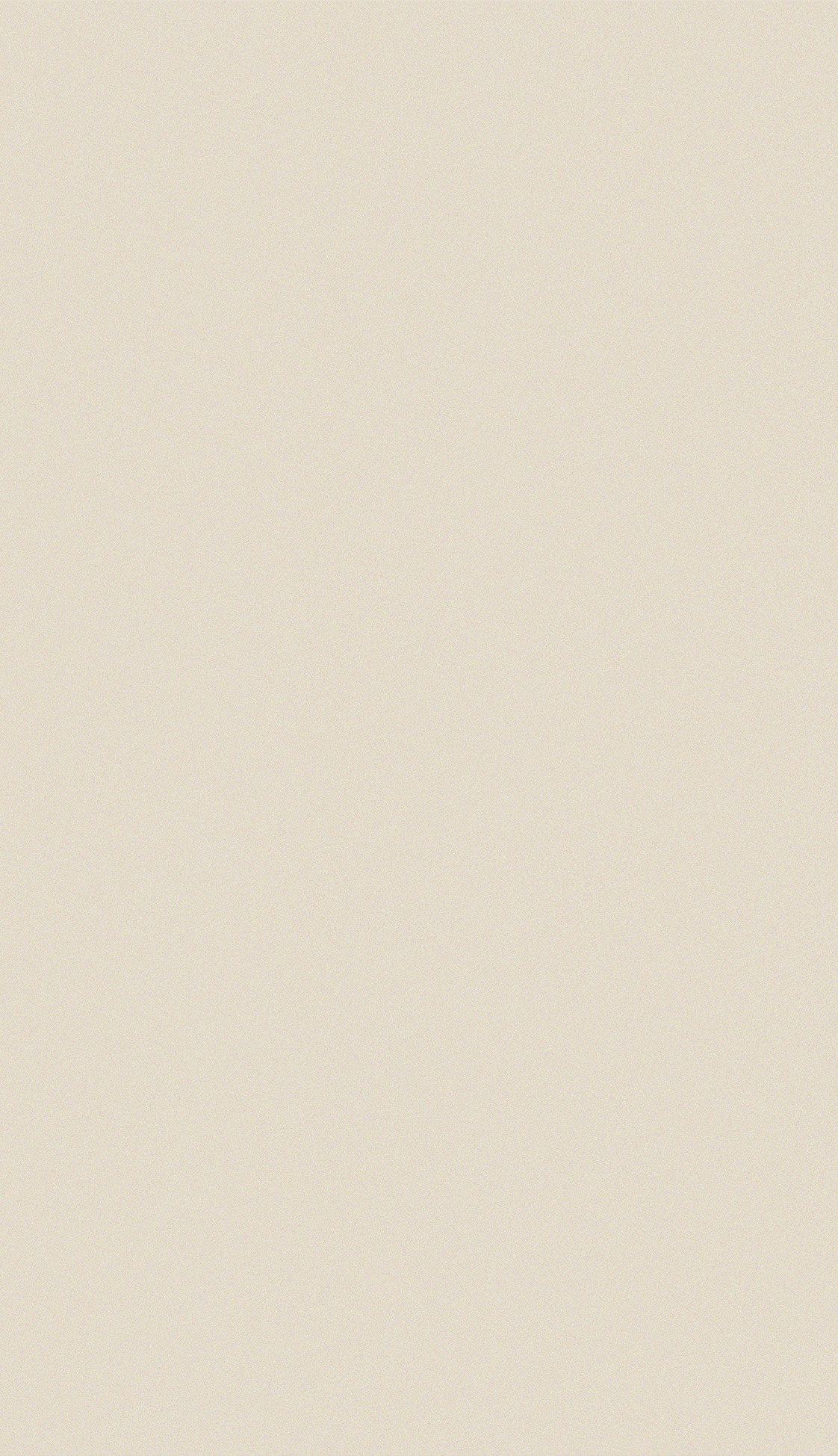 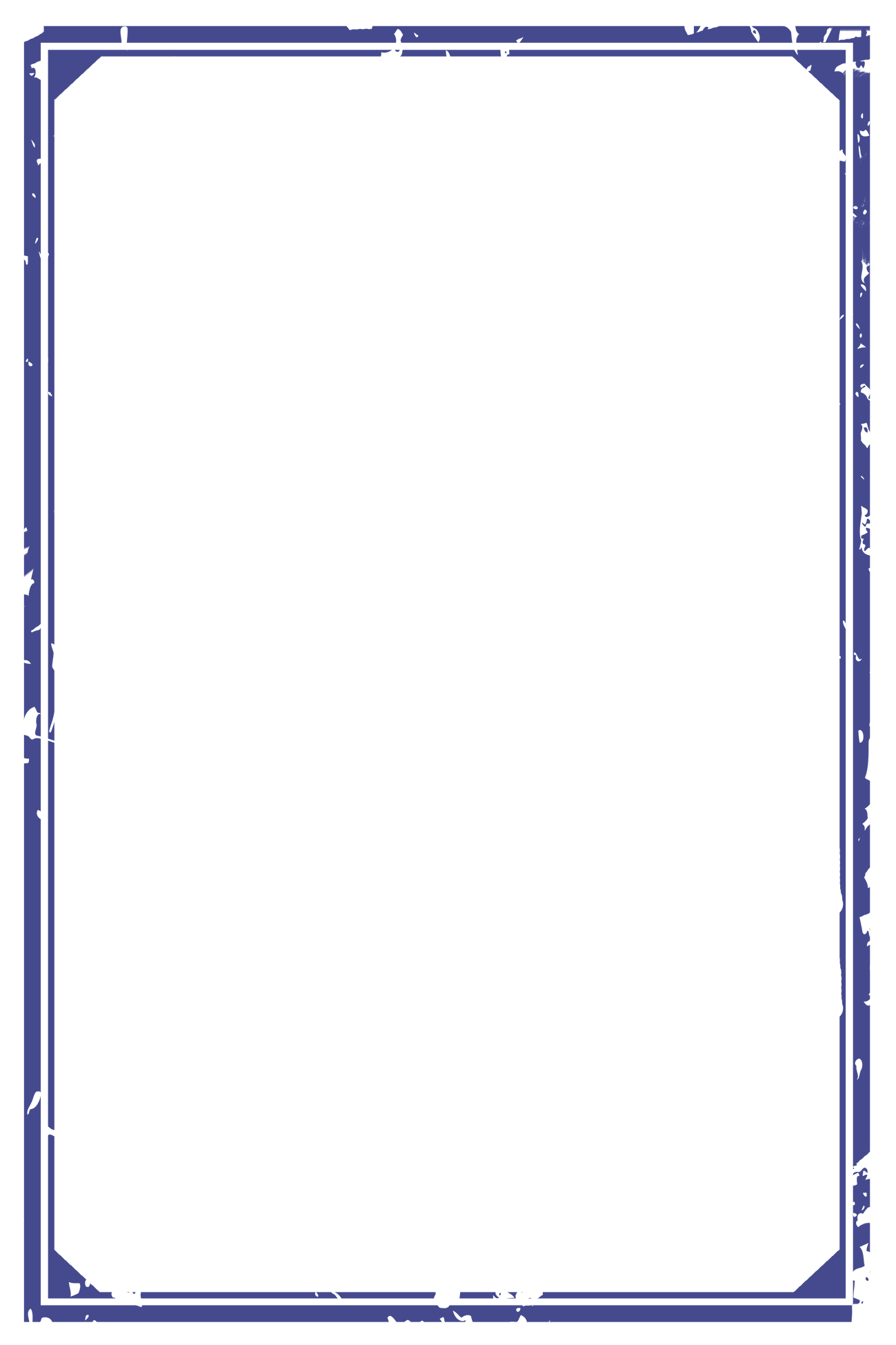 03.工作完成情况
BUSINESS REPORT
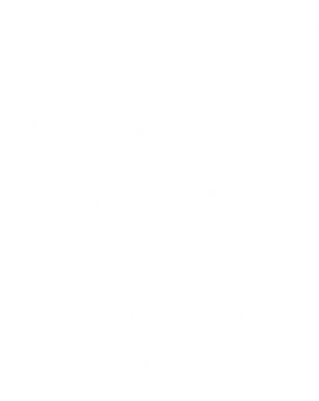 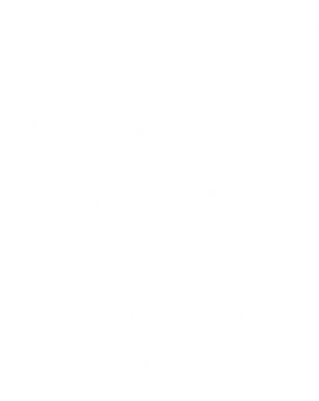 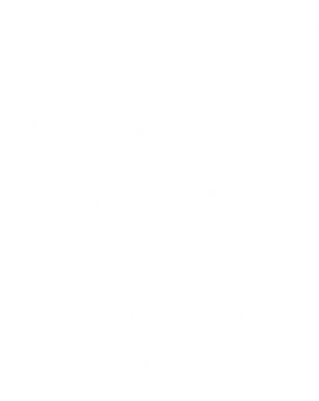 标题
标题
标题
Would a man running in the rain, also don't want to put into.
Would a man running in the rain, also don't want to put into.
Would a man running in the rain, also don't want to put into.
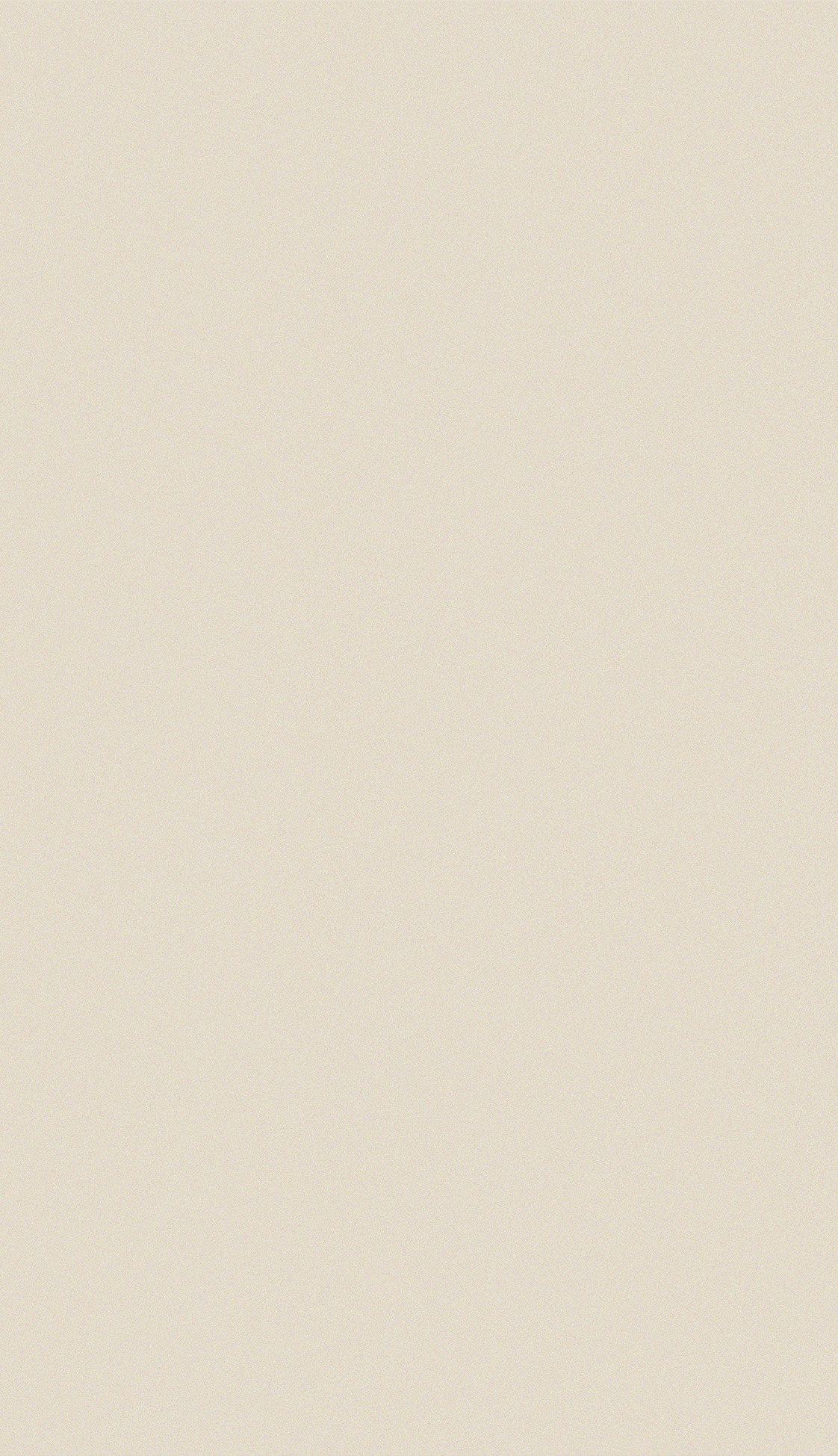 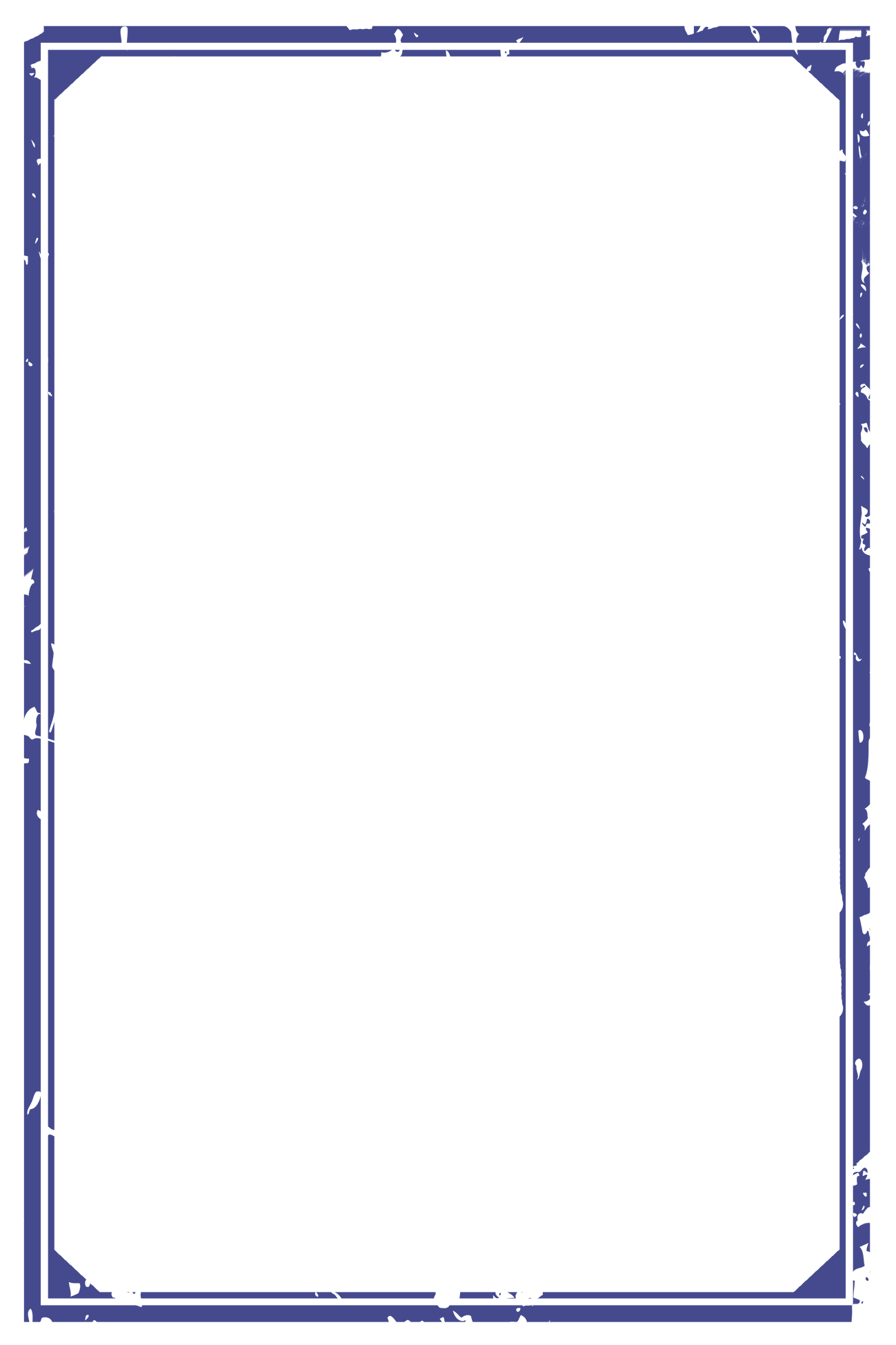 03.工作完成情况
BUSINESS REPORT
Would a man running in the rain, also don't want to put into the arms of the false..
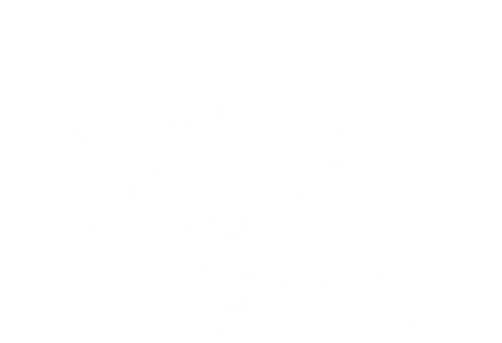 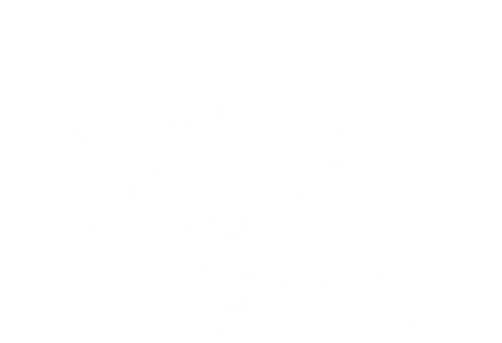 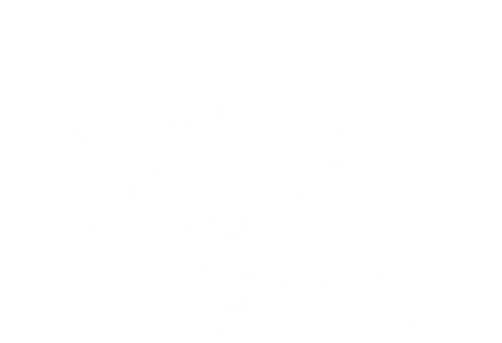 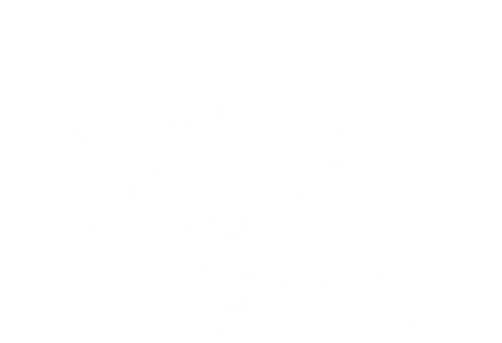 输入标题
输入标题
输入标题
Would a man running in the rain, also don't want to put into the arms of the false.
Would a man running in the rain, also don't want to put into the arms of the false.
Would a man running in the rain, also don't want to put into the arms of the false.
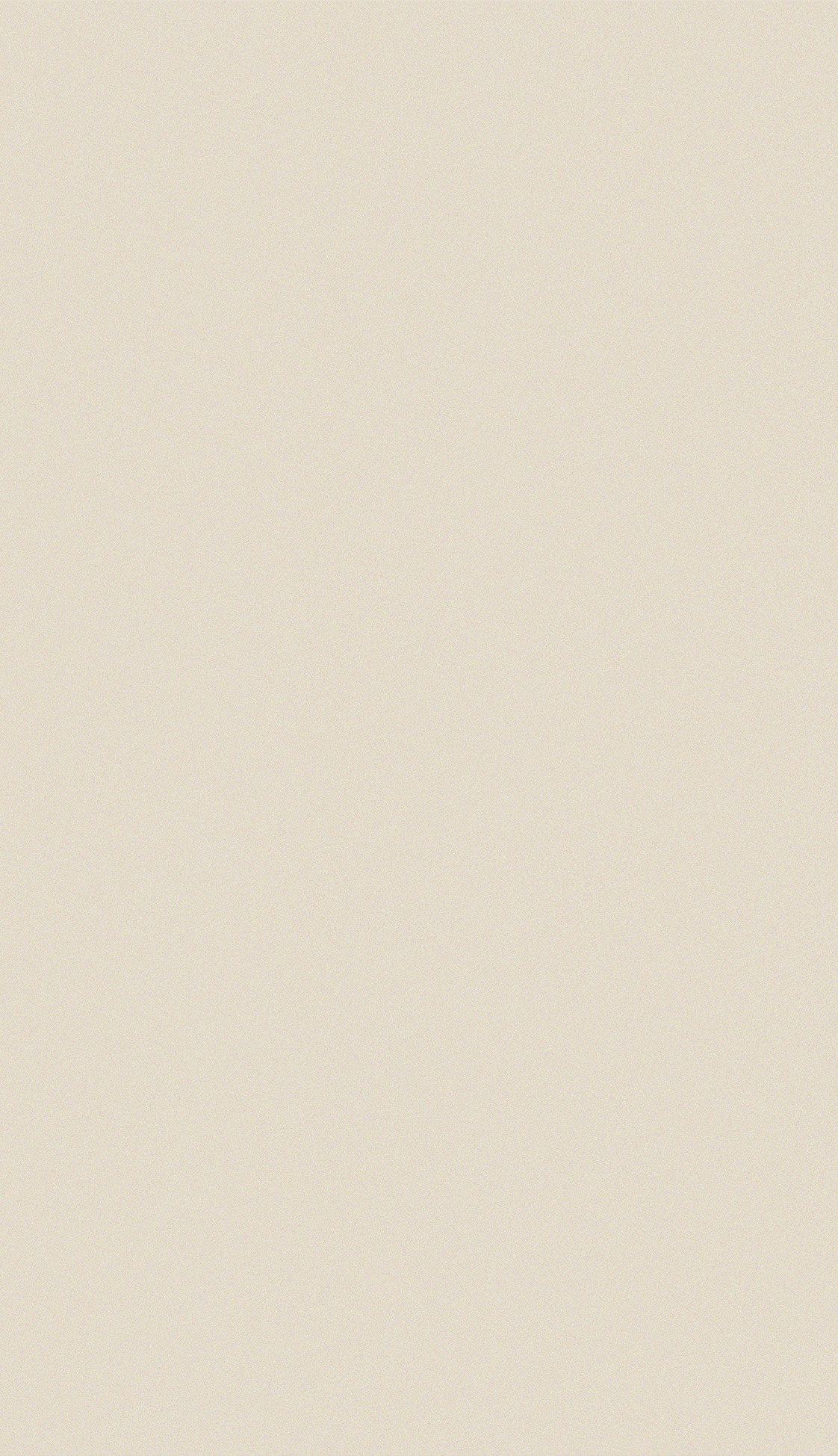 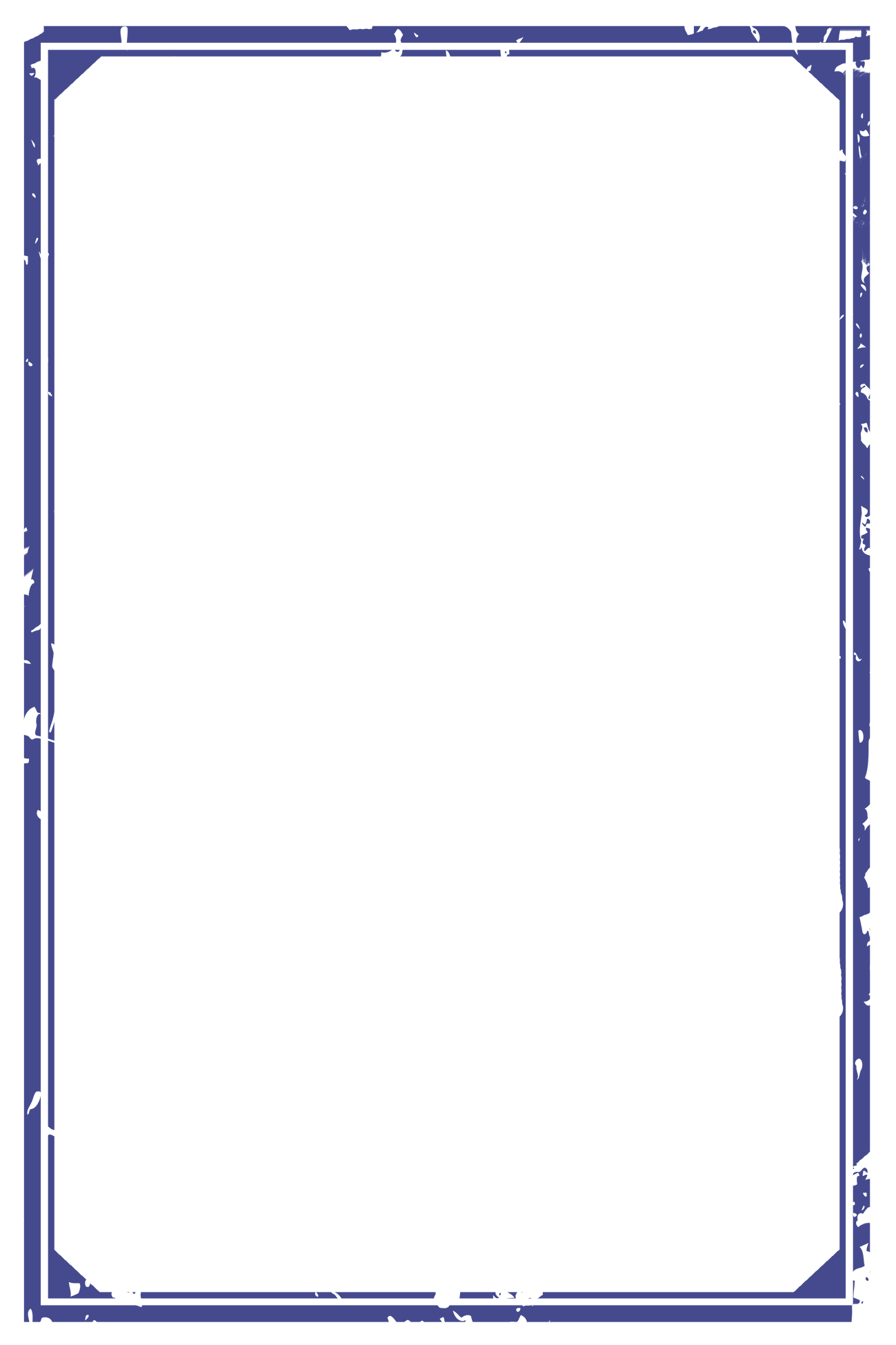 03.工作完成情况
BUSINESS REPORT
Would a man running in the rain, also don't want to put into the arms of the false..
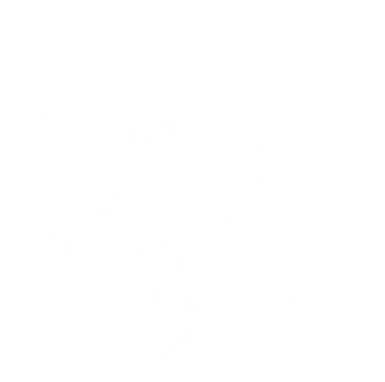 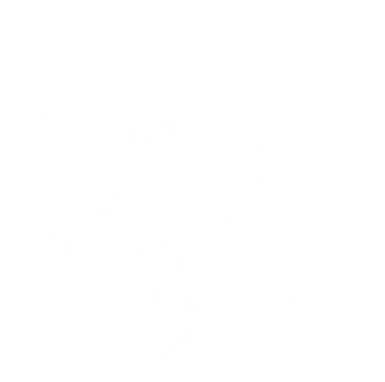 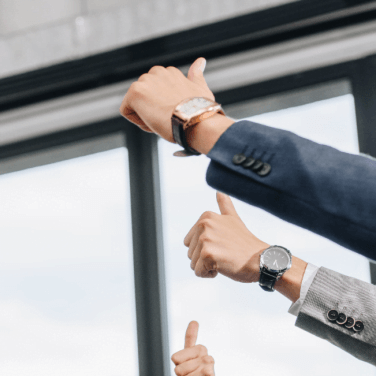 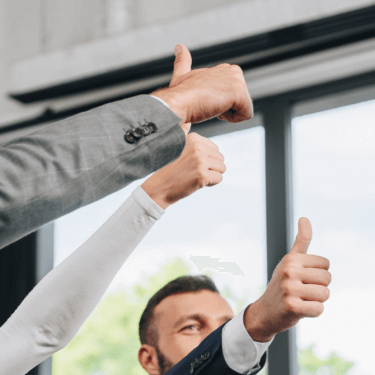 文字标题
文字标题
Would a man running in the rain, also don't want to put into the arms of the false..
Would a man running in the rain, also don't want to put into the arms of the false..
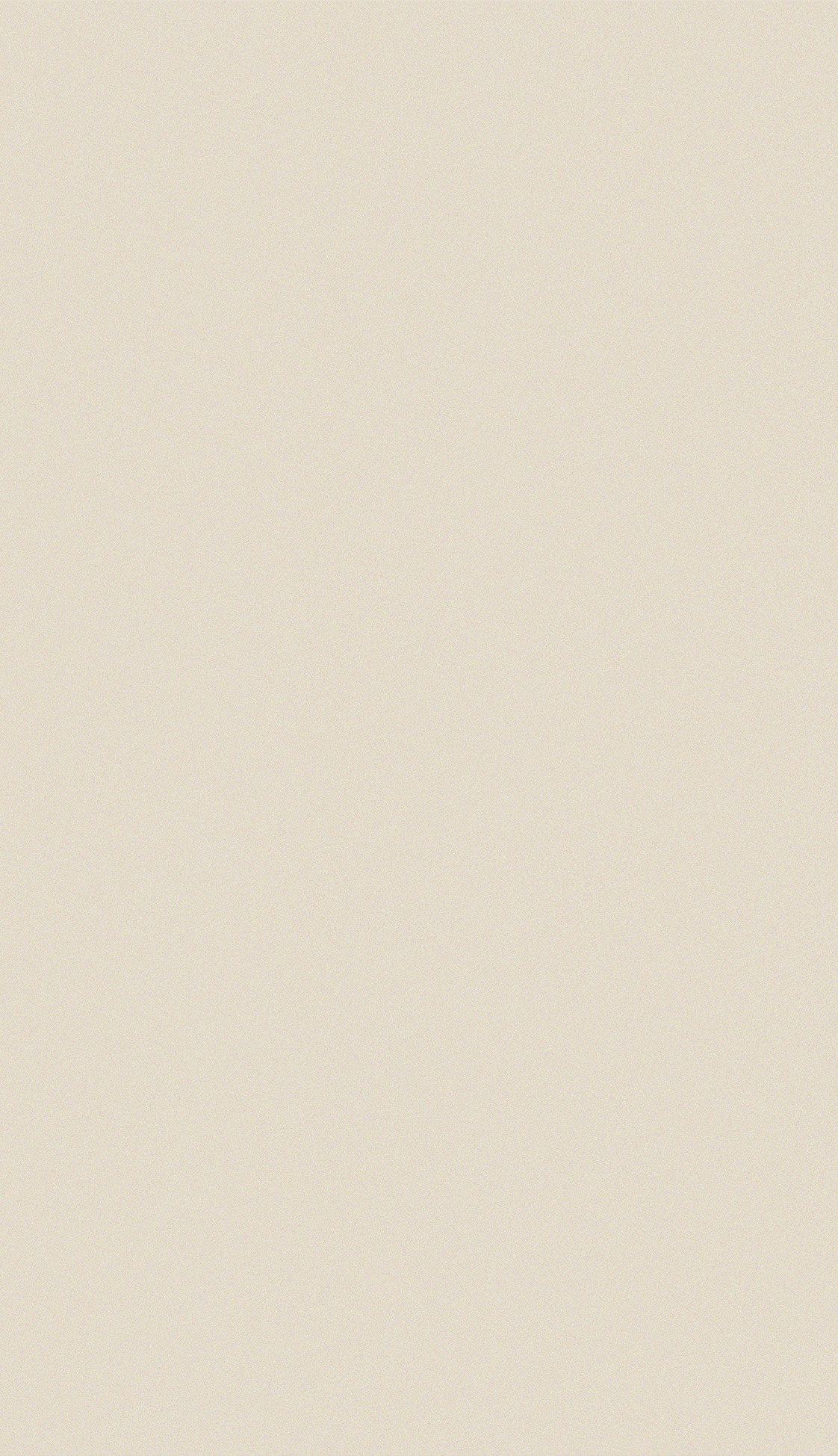 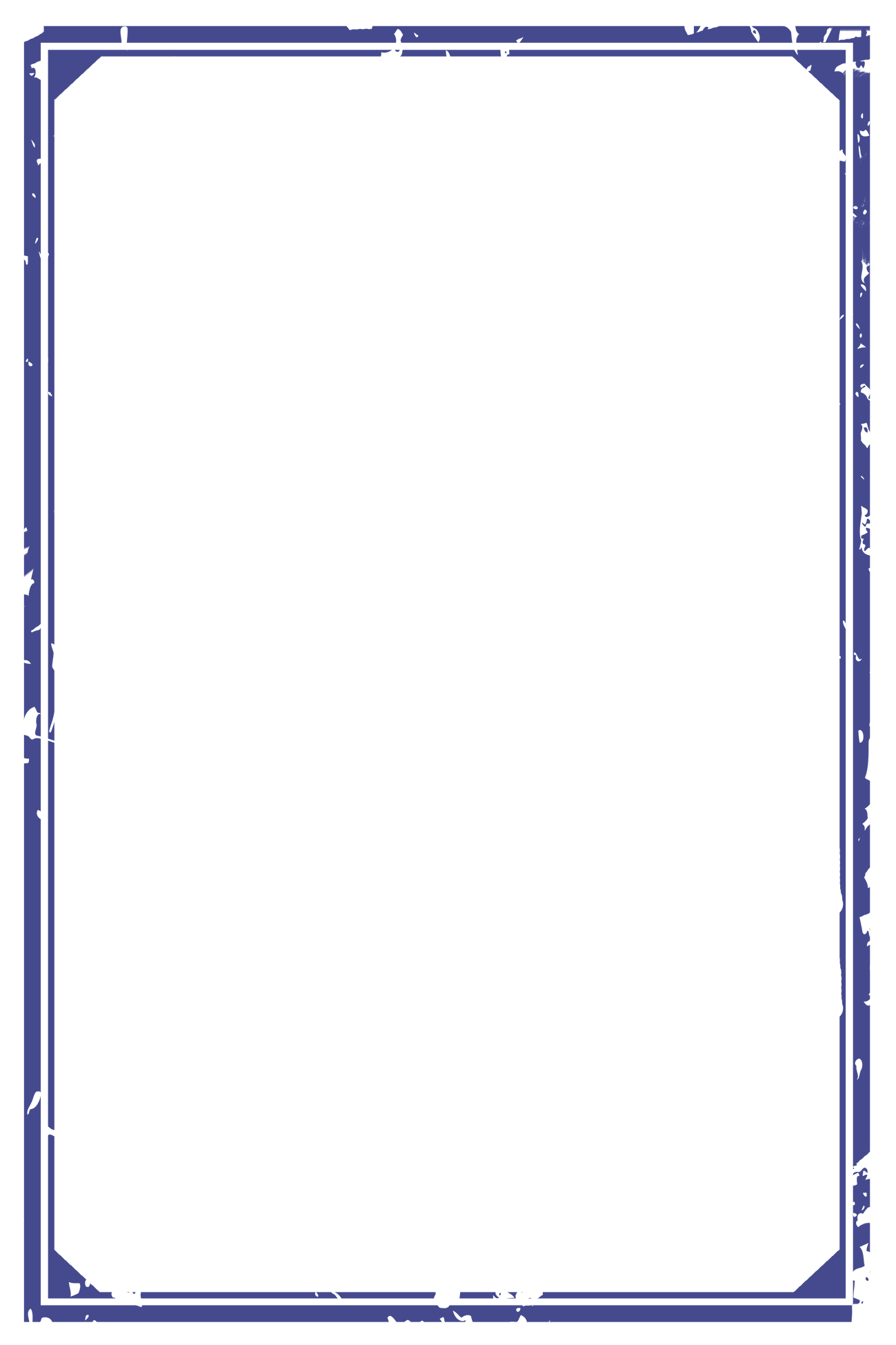 03.工作完成情况
01
02
03
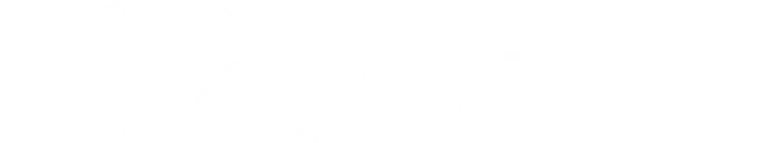 Would a man running in the rain, also don't want to put into the arms of the false..
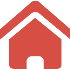 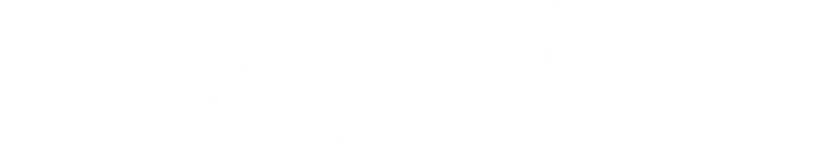 Would a man running in the rain, also don't want to put into the arms of the false..
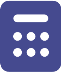 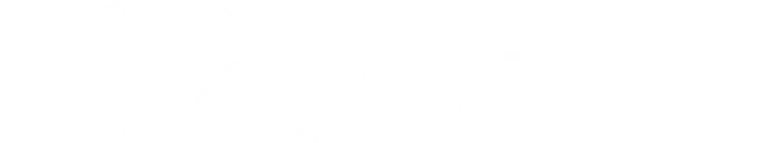 Would a man running in the rain, also don't want to put into the arms of the false..
输入标题
输入标题
输入标题
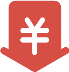 Would a man running in the rain, also don't want to put into the arms of the false.
Would a man running in the rain, also don't want to put into the arms of the false.
Would a man running in the rain, also don't want to put into the arms of the false.
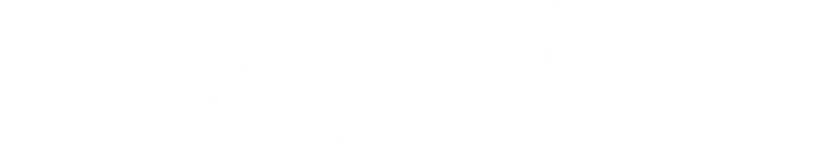 Would a man running in the rain, also don't want to put into the arms of the false..
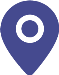 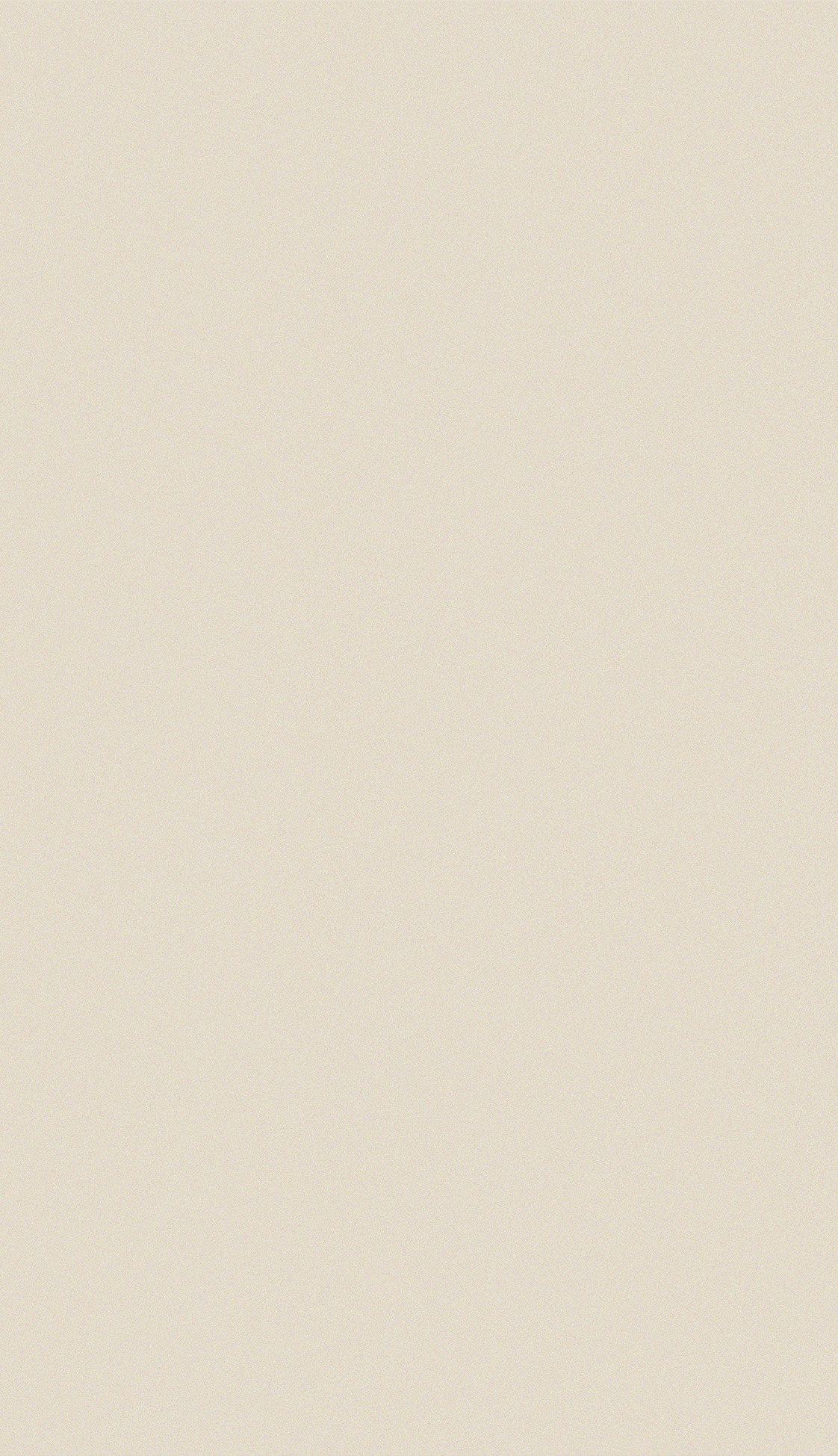 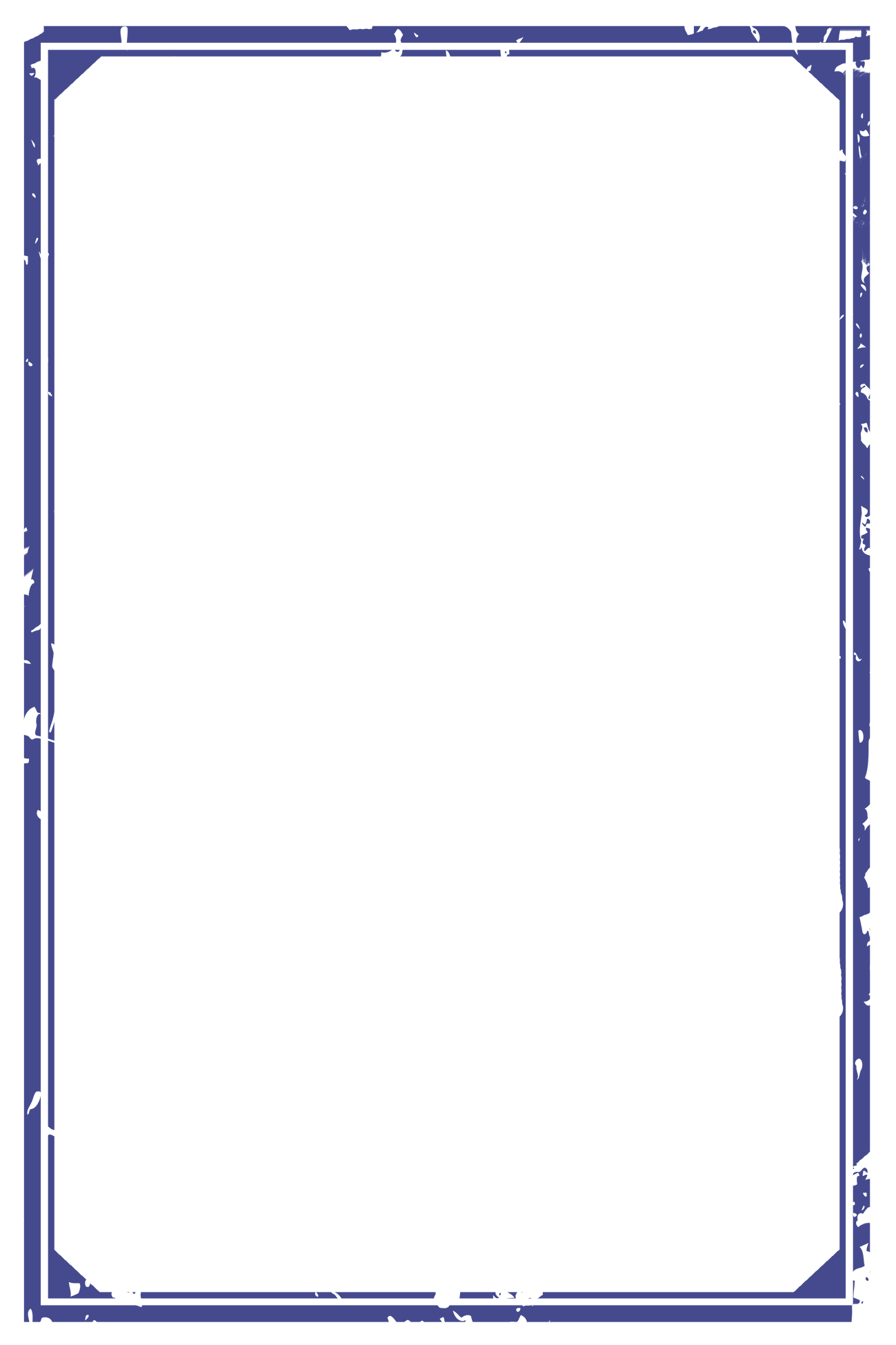 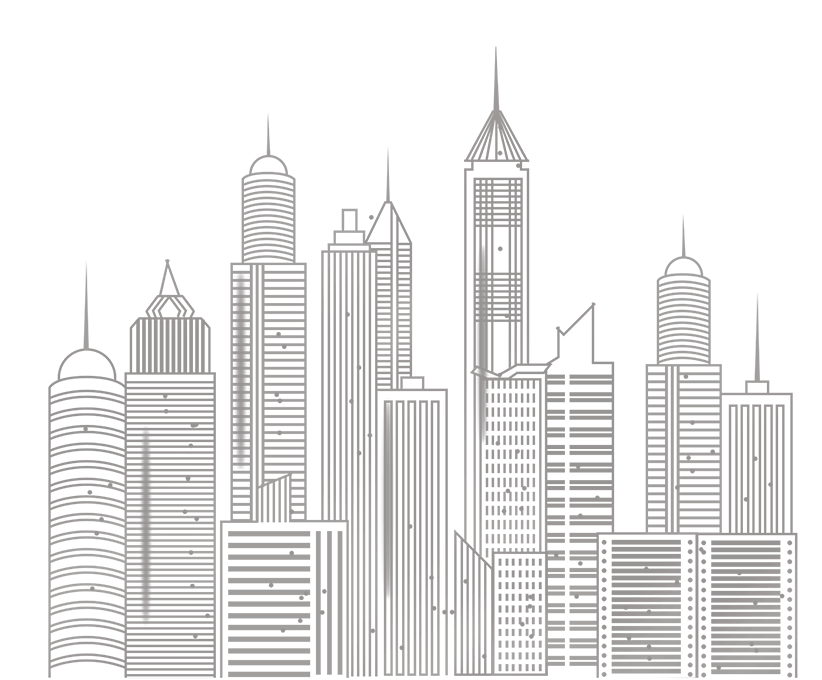 PART FOUR
问题解决速度
Gentle to have, but not compromise, I want to be in quiet, not strong.
The life most of the time, commitments equals to constrain, reluctantly we yearn for bound.
The life most of the time, commitments equals to constrain, reluctantly we yearn for bound.
We are all "were", blurred our closest happiness.
BUSINESS
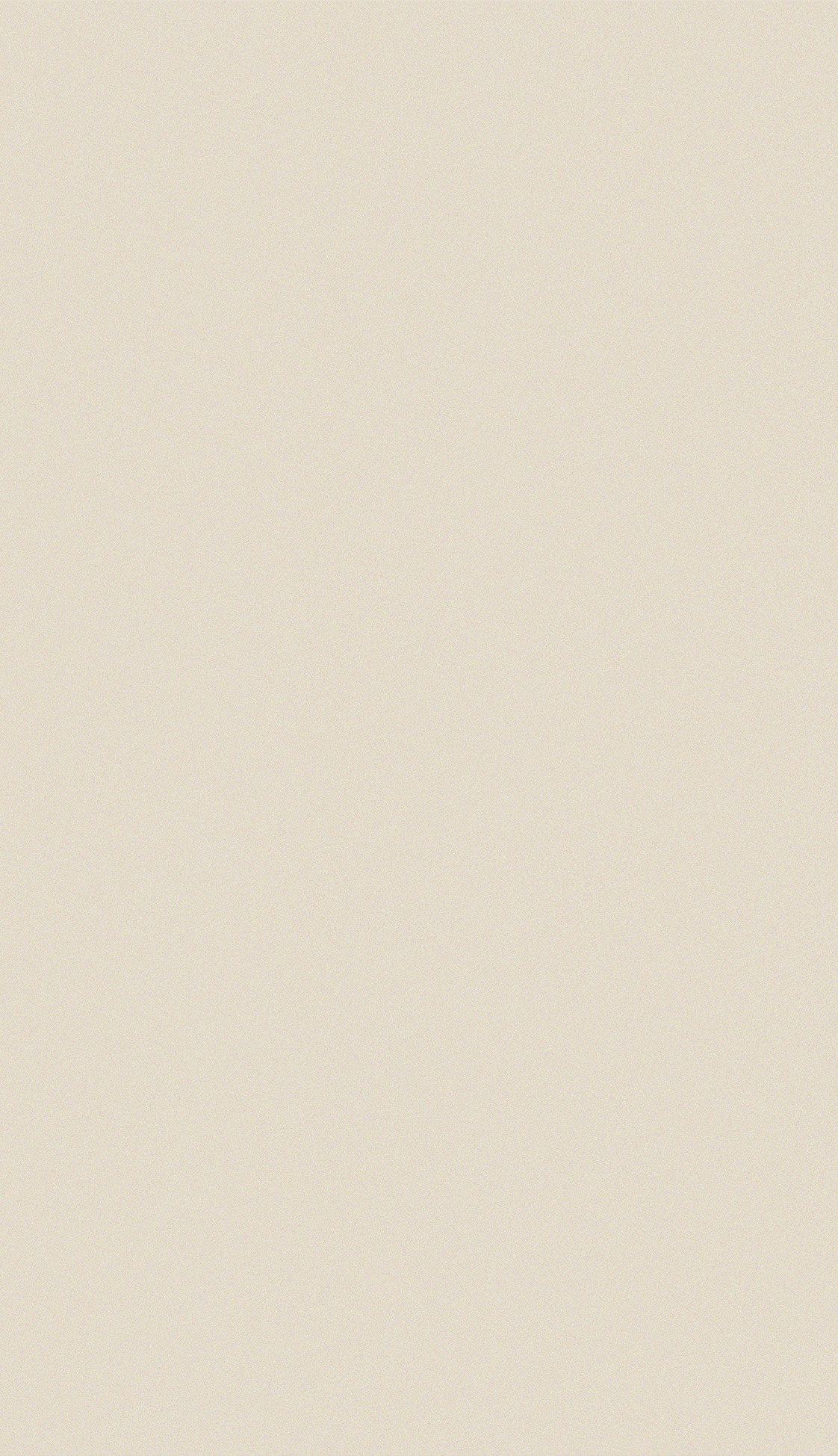 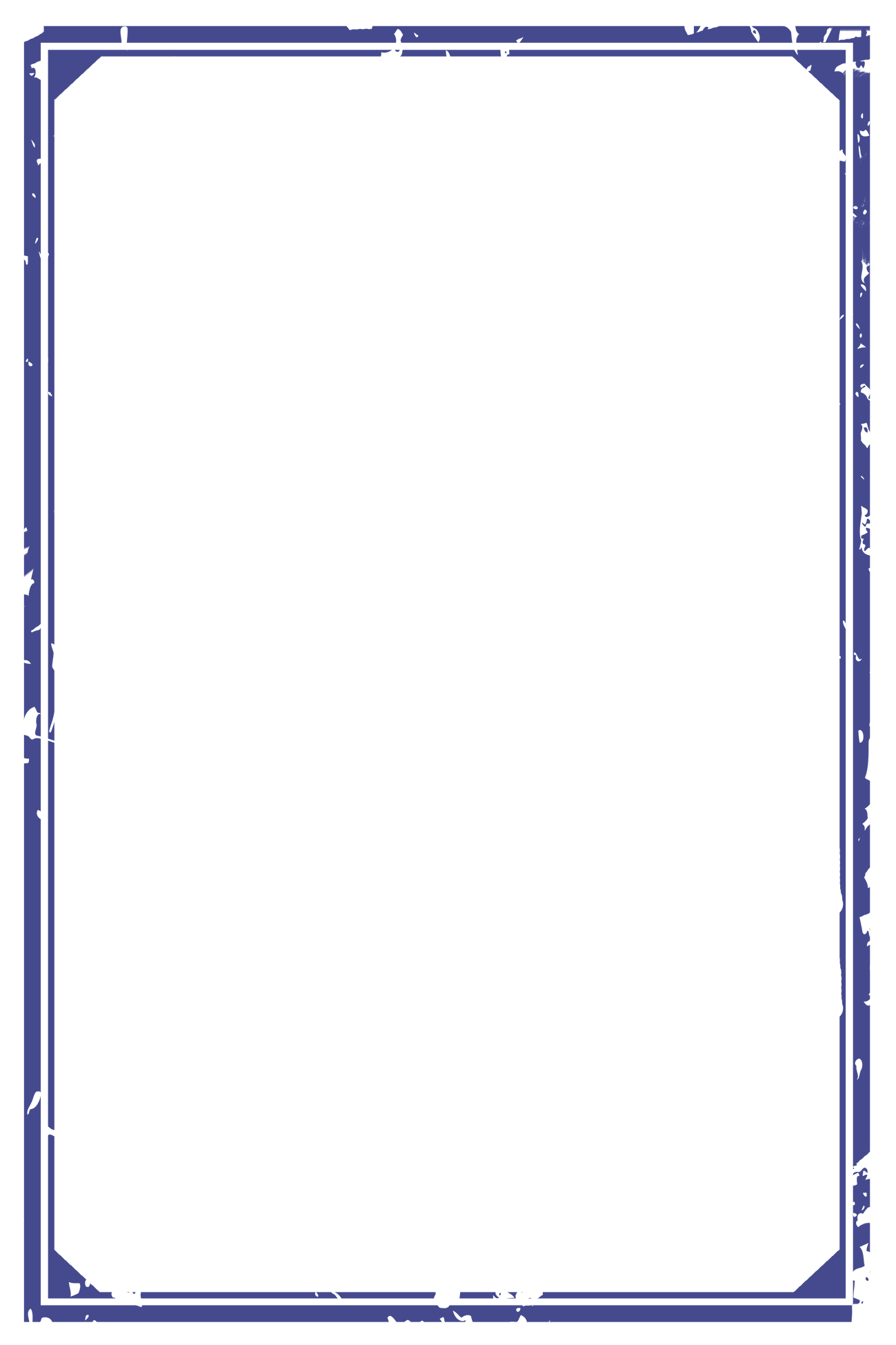 04.问题解决速度
Would a man running in the rain, also don't want.
Would a man running in the rain, also don't want.
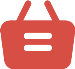 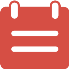 标题
标题
添加标题
添加标题
添加标题
添加标题
Would a man running in the rain, also don't want.
Would a man running in the rain, also don't want.
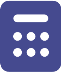 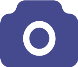 标题
标题
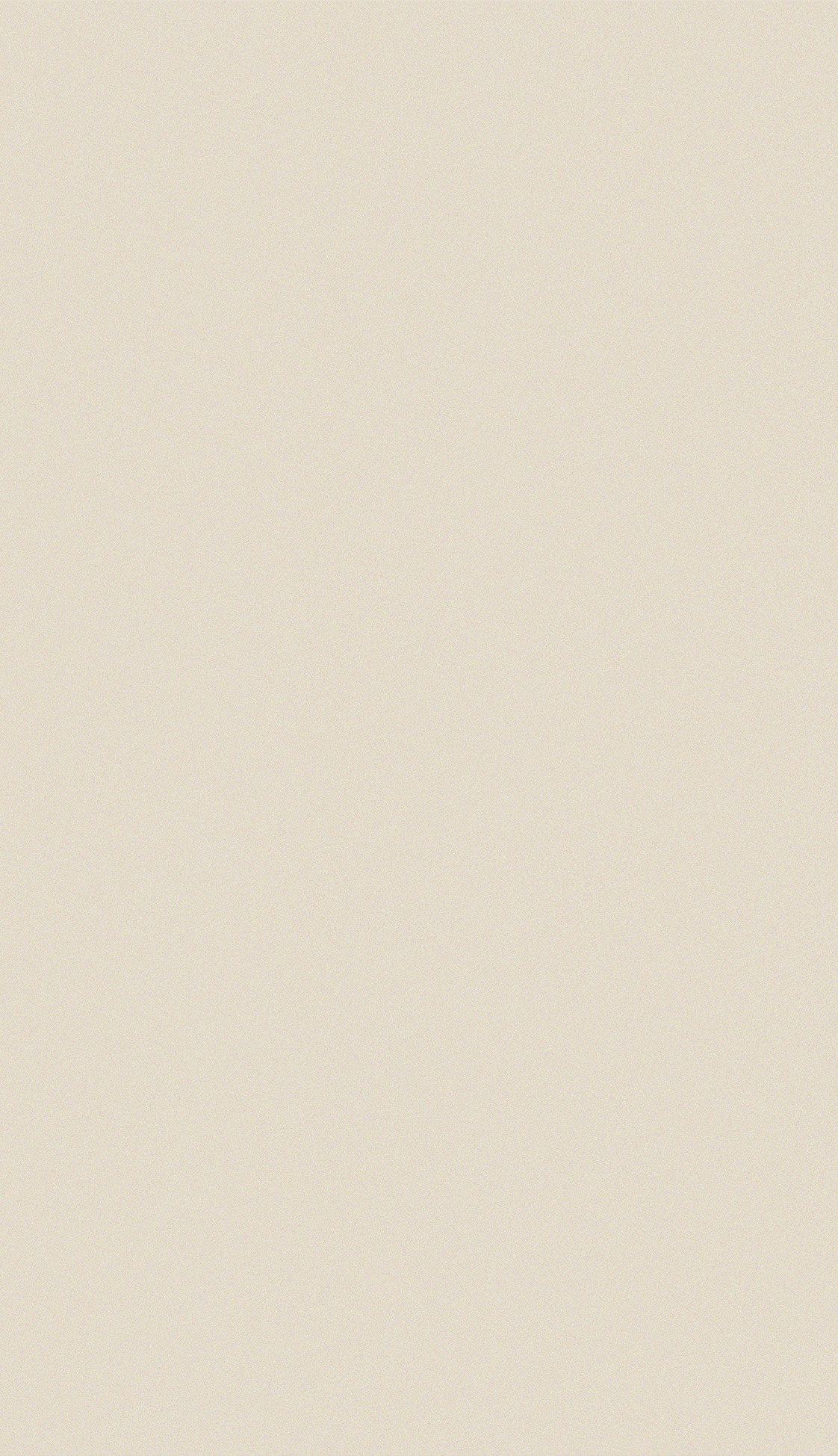 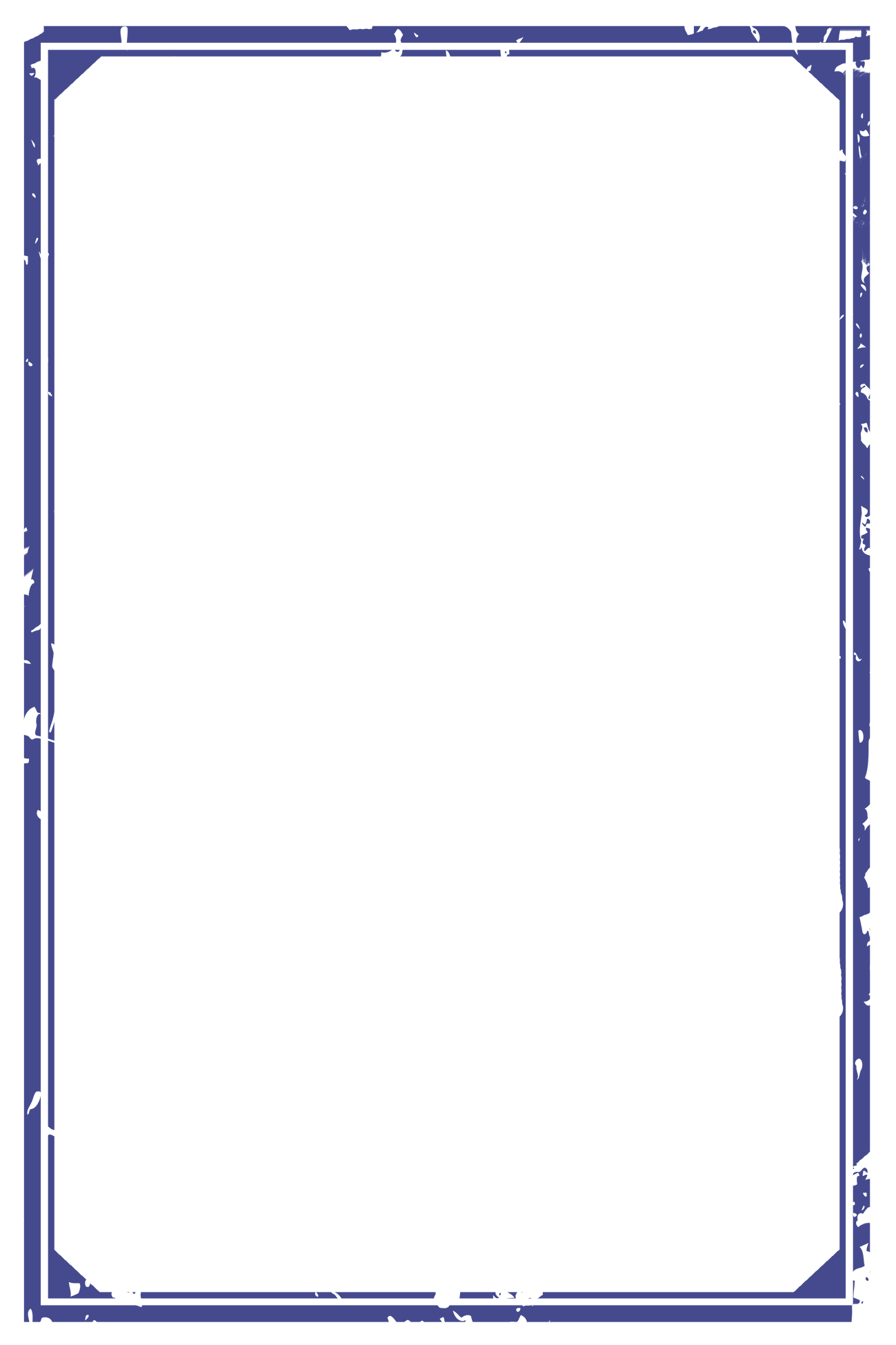 04.问题解决速度
BUSINESS 
REPORT
Would a man running in the rain, also don't want to put into the arms of the false..
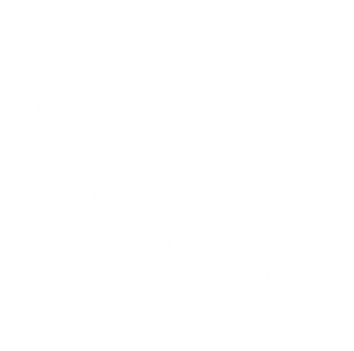 输入标题
Would a man running in the rain, also don't want to put into the arms of the false.
Would a man running in the rain, also don't want to put into the arms of the false..
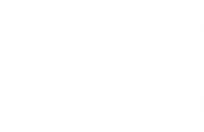 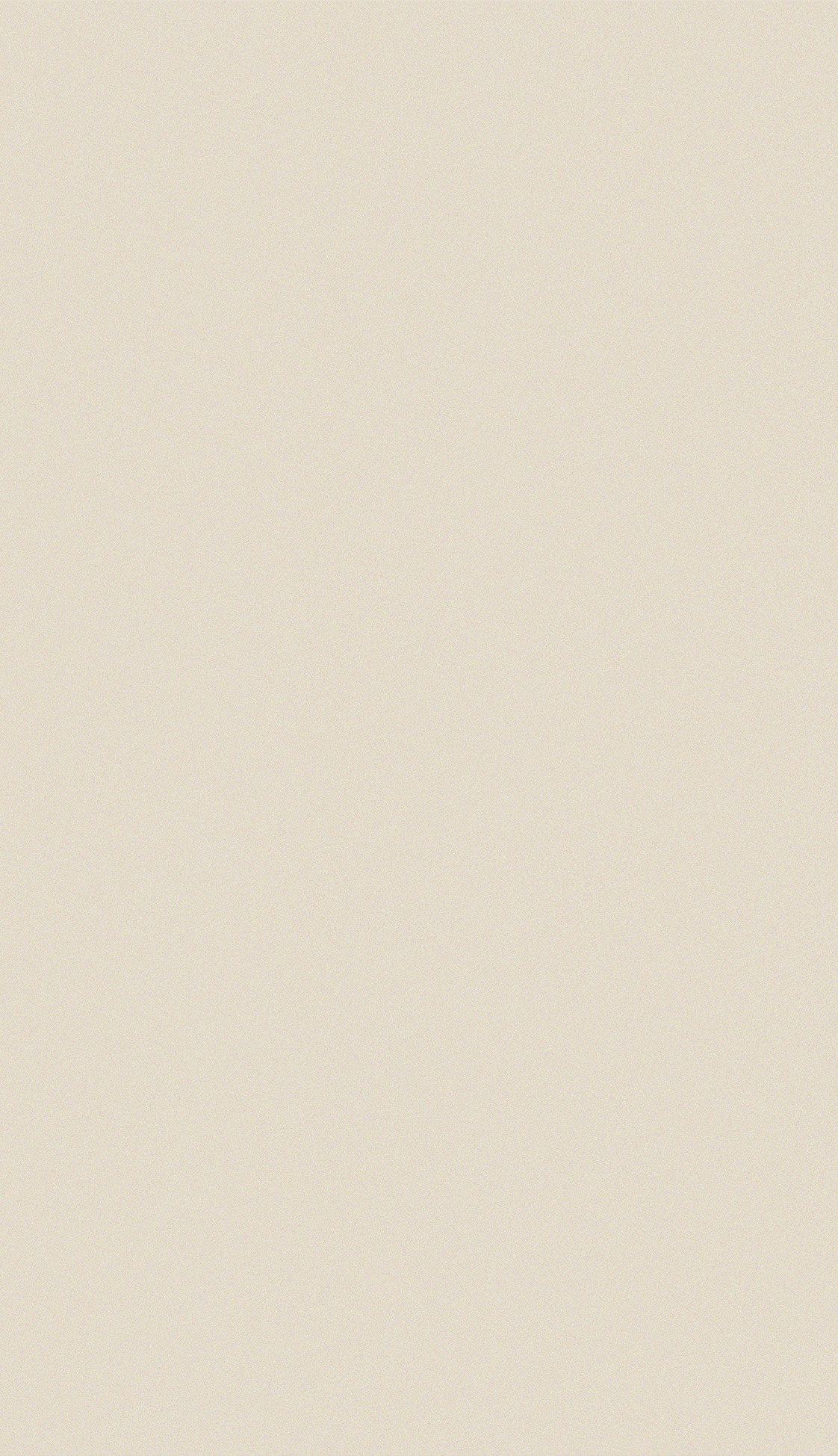 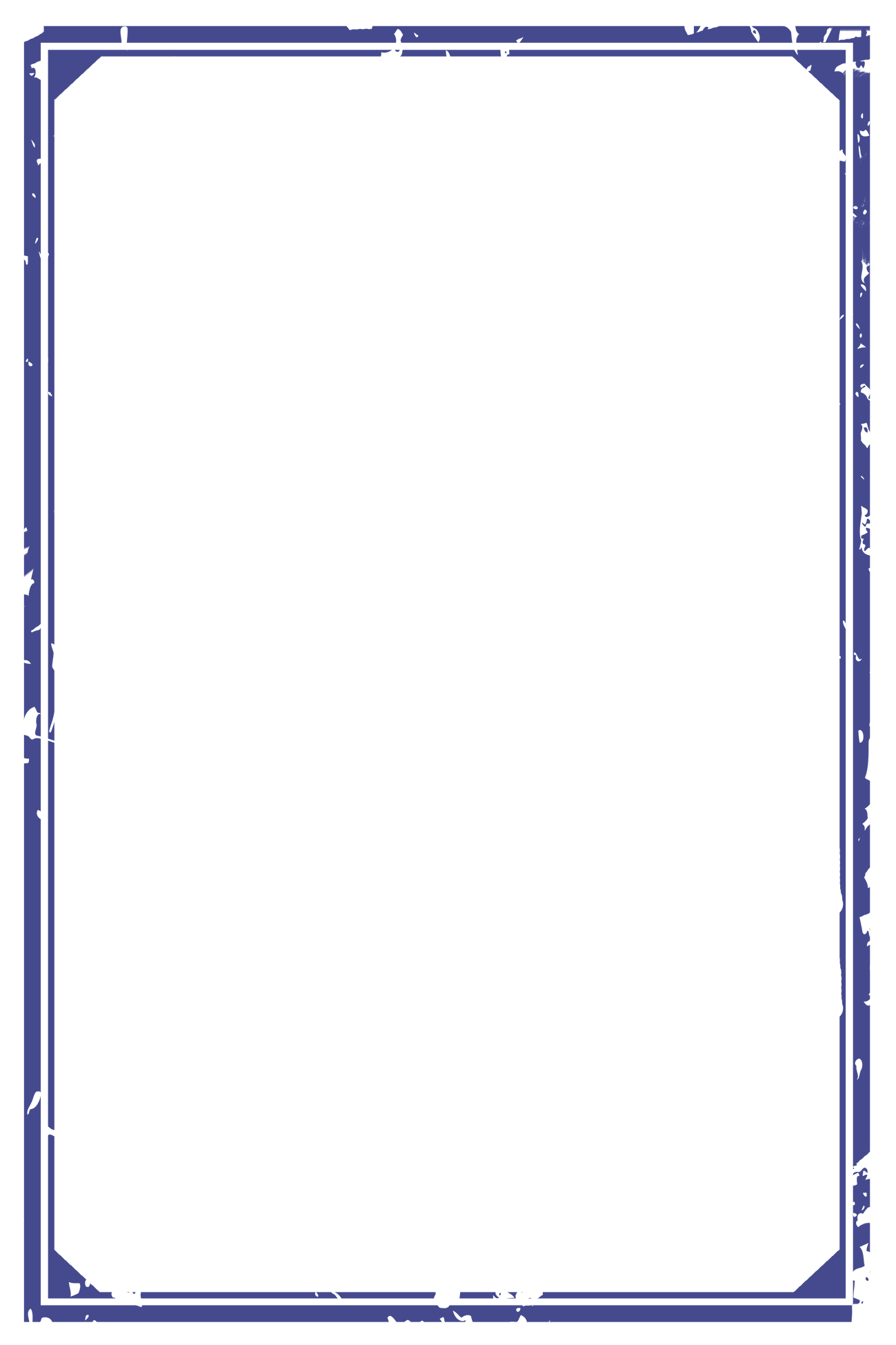 04.问题解决速度
标题文本预设
The life most of the time, commitments equals to constrain, reluctantly we yearn for bound.
标题
标题
标题
Would a man running in the rain, also don't want to put into.
Would a man running in the rain, also don't want to put into.
Would a man running in the rain, also don't want to put into.
35%
60%
55%
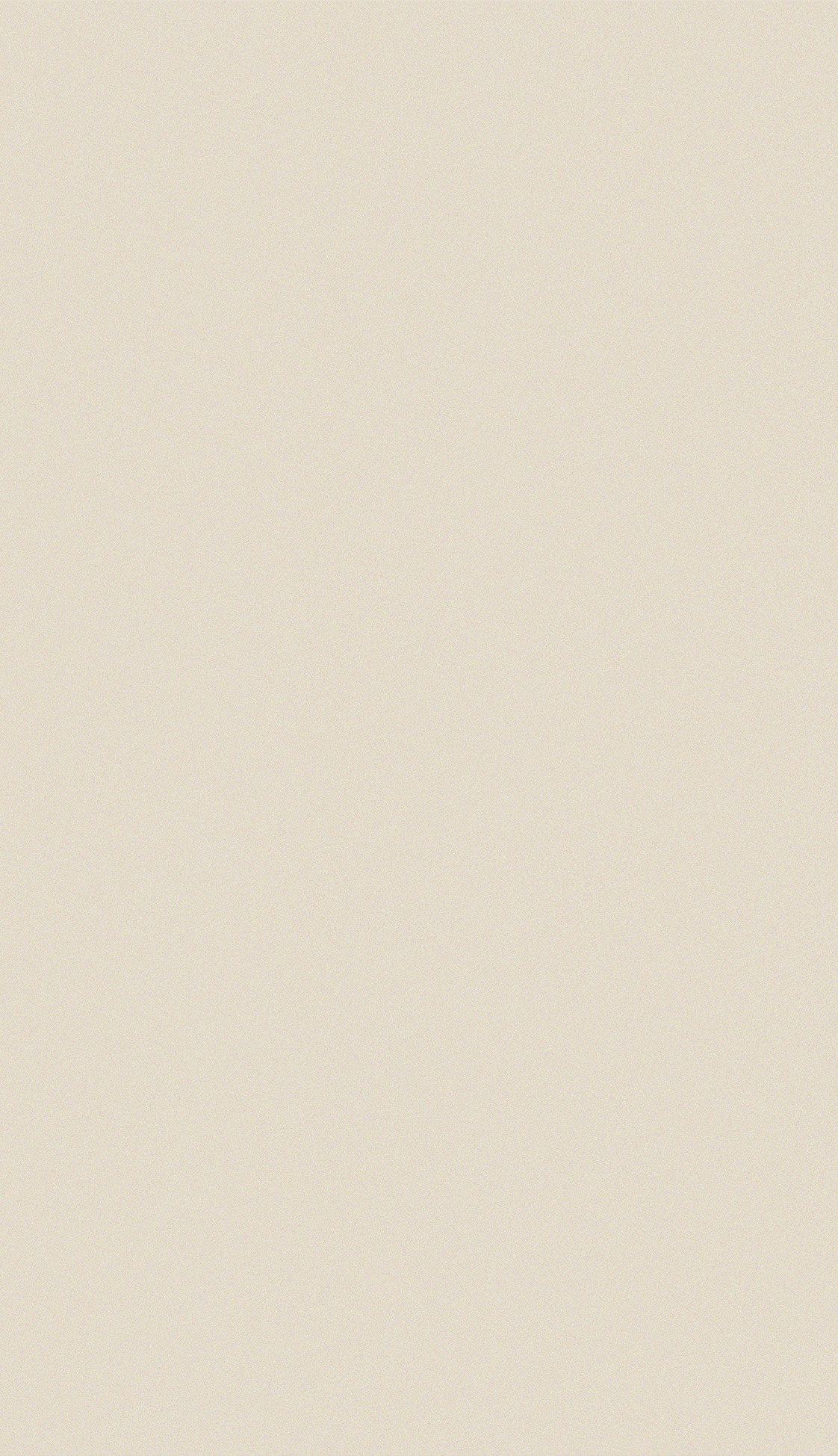 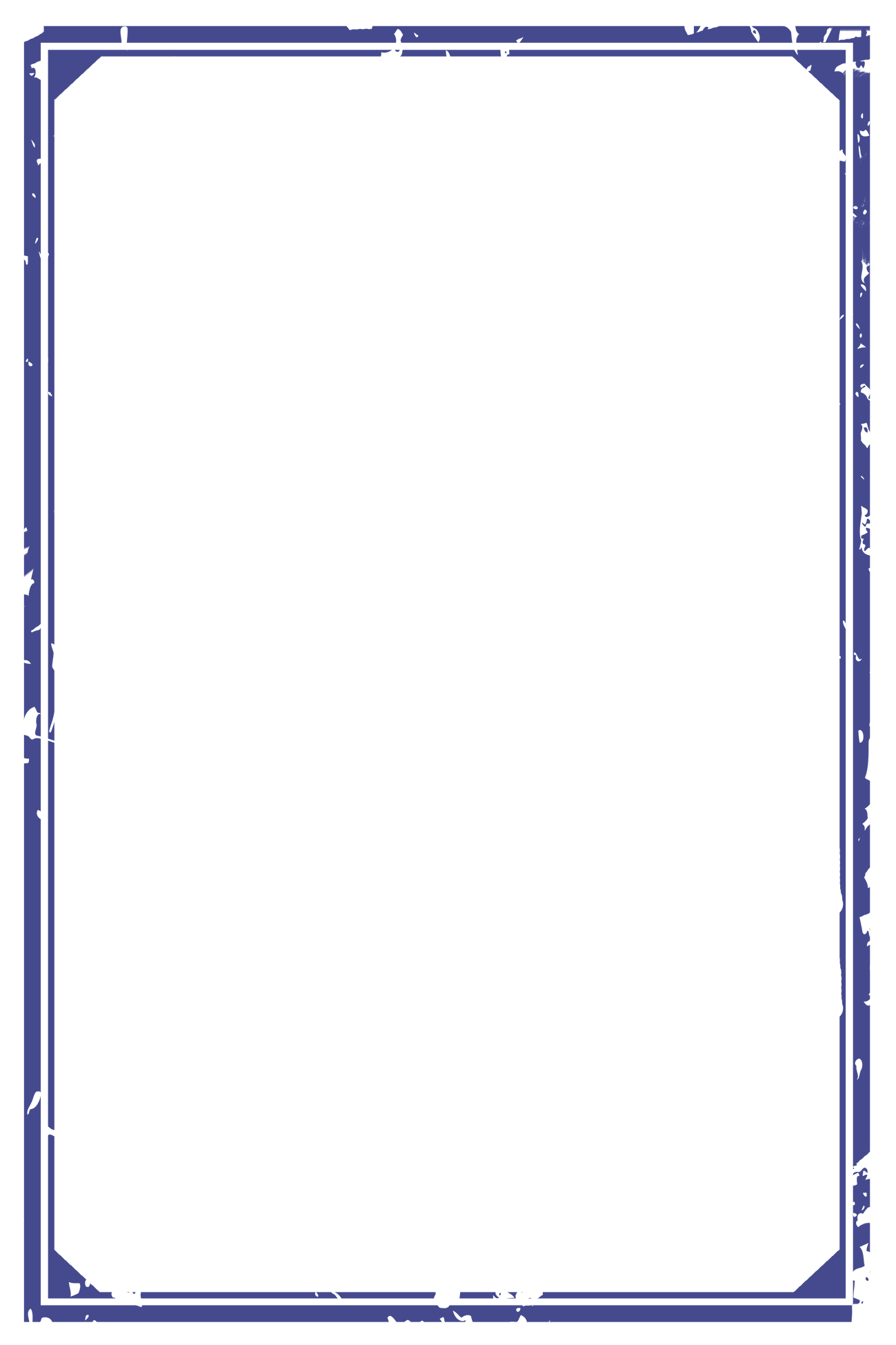 04.问题解决速度
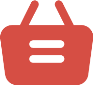 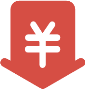 输入文字标题
输入文字标题
Would a man running in the rain, also don't want to put into the arms of the false..
Would a man running in the rain, also don't want to put into the arms of the false..
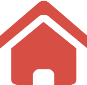 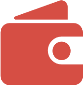 输入文字标题
输入文字标题
Would a man running in the rain, also don't want to put into the arms of the false..
Would a man running in the rain, also don't want to put into the arms of the false..
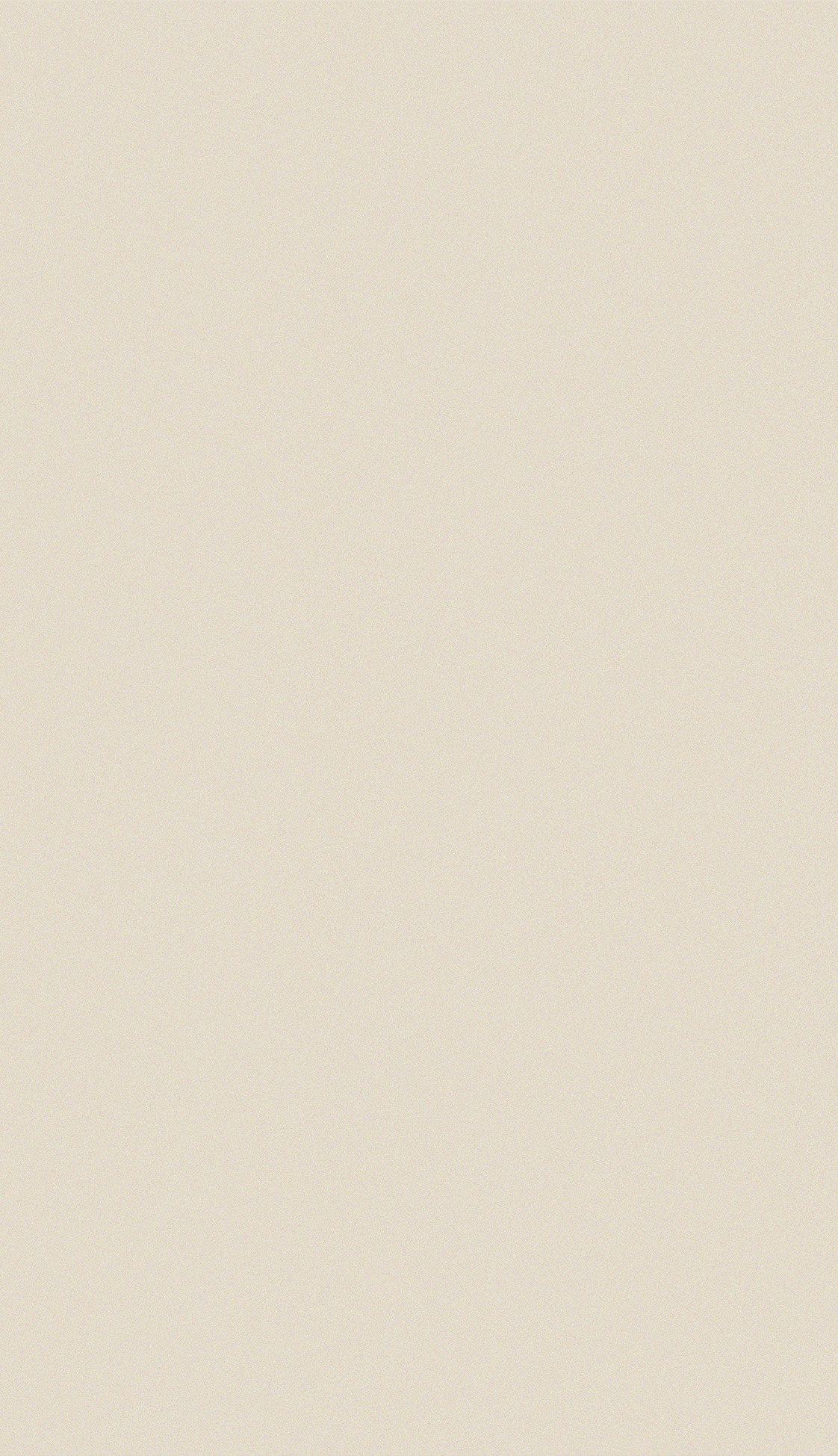 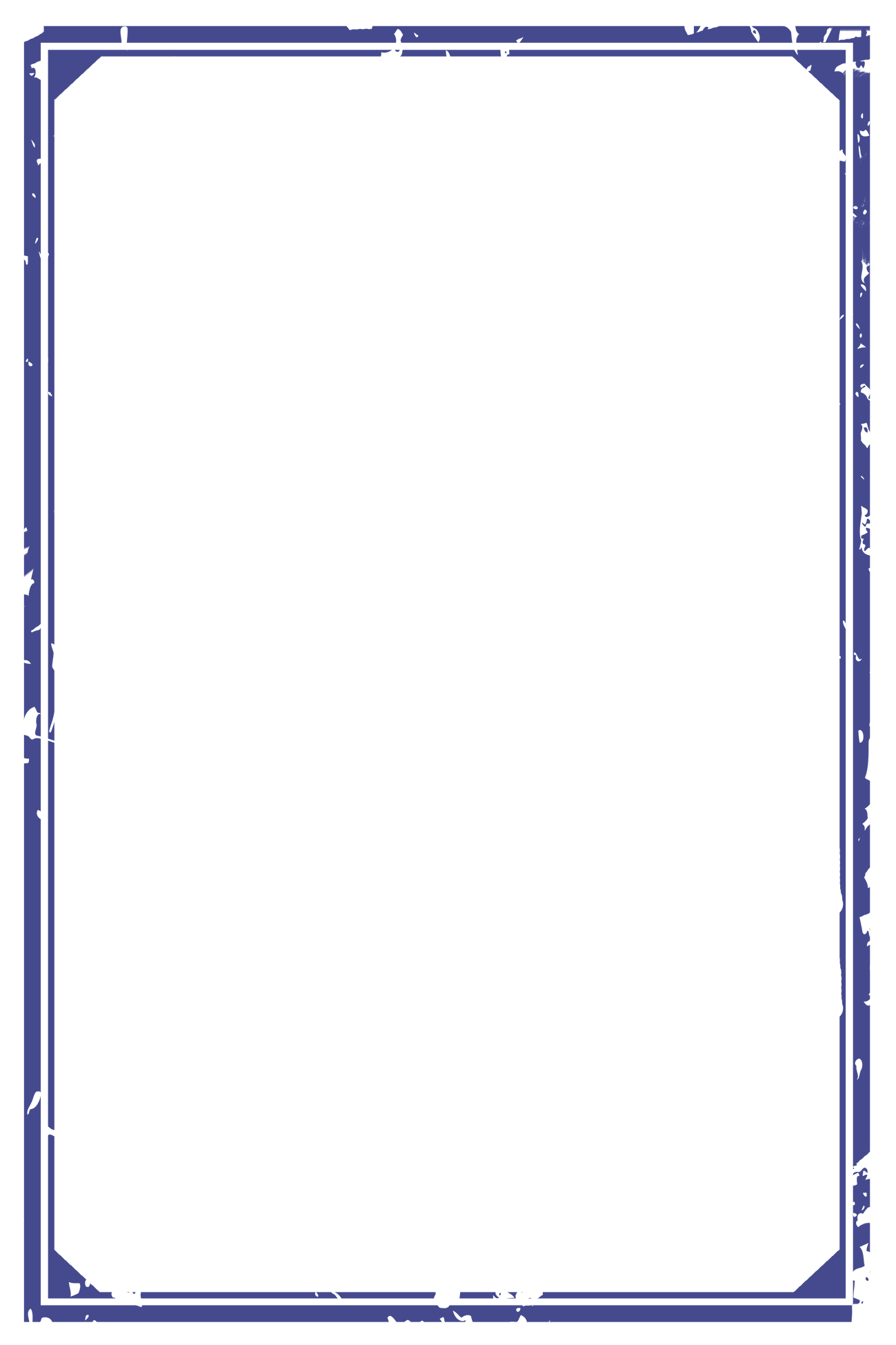 04.问题解决速度
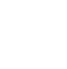 标题文本
标题文本
标题文本
标题文本
The life most of the time, commitments equals to constrain, reluctantly we yearn for bound.
The life most of the time, commitments equals to constrain, reluctantly we yearn for bound.
The life most of the time, commitments equals to constrain, reluctantly we yearn for bound.
The life most of the time, commitments equals to constrain, reluctantly we yearn for bound.
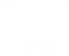 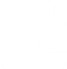 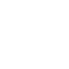 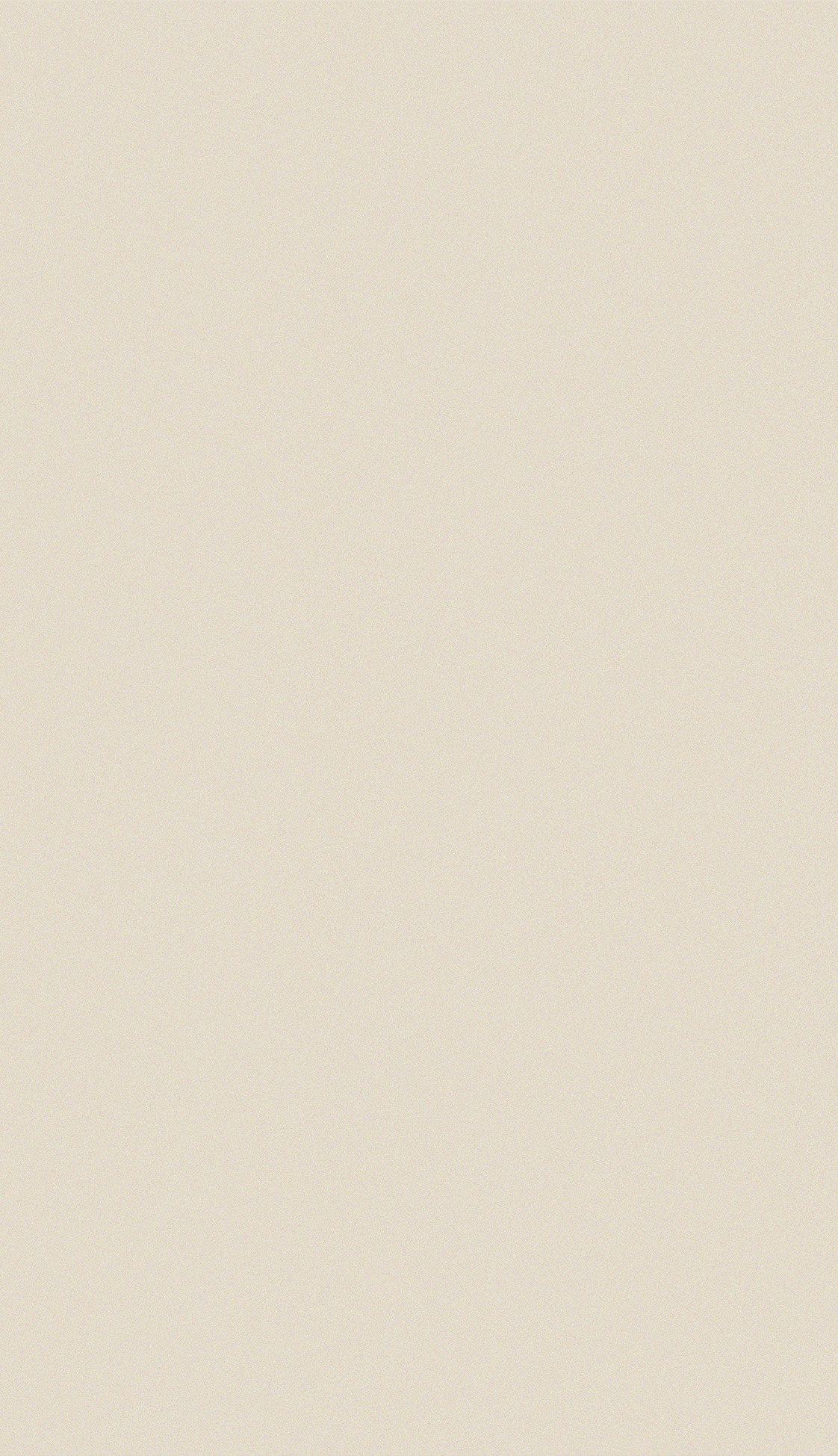 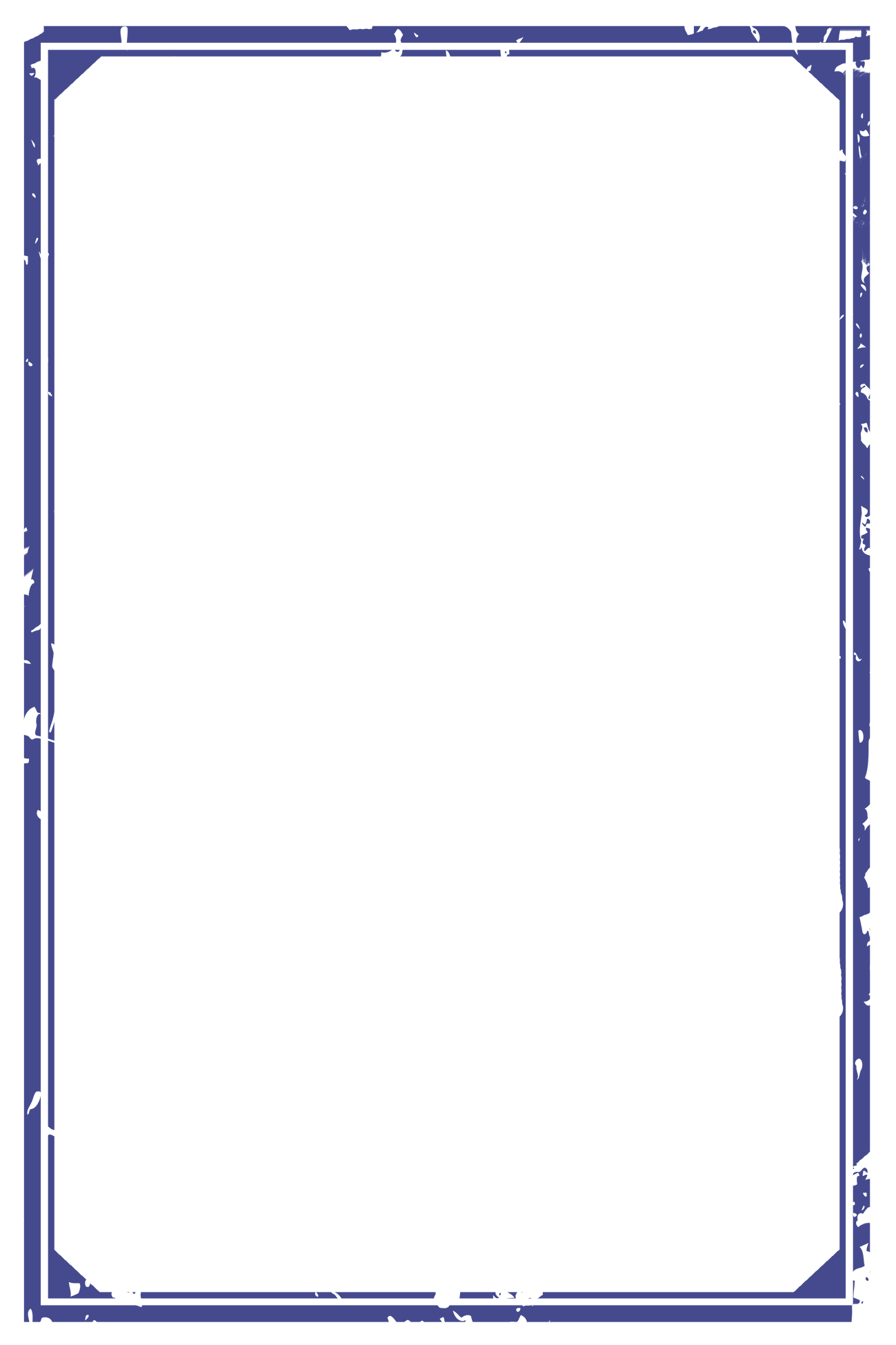 04.问题解决速度
标 题
The life most of the time, commitments equals to constrain, reluctantly we yearn for bound.
输入标题
输入标题
输入标题
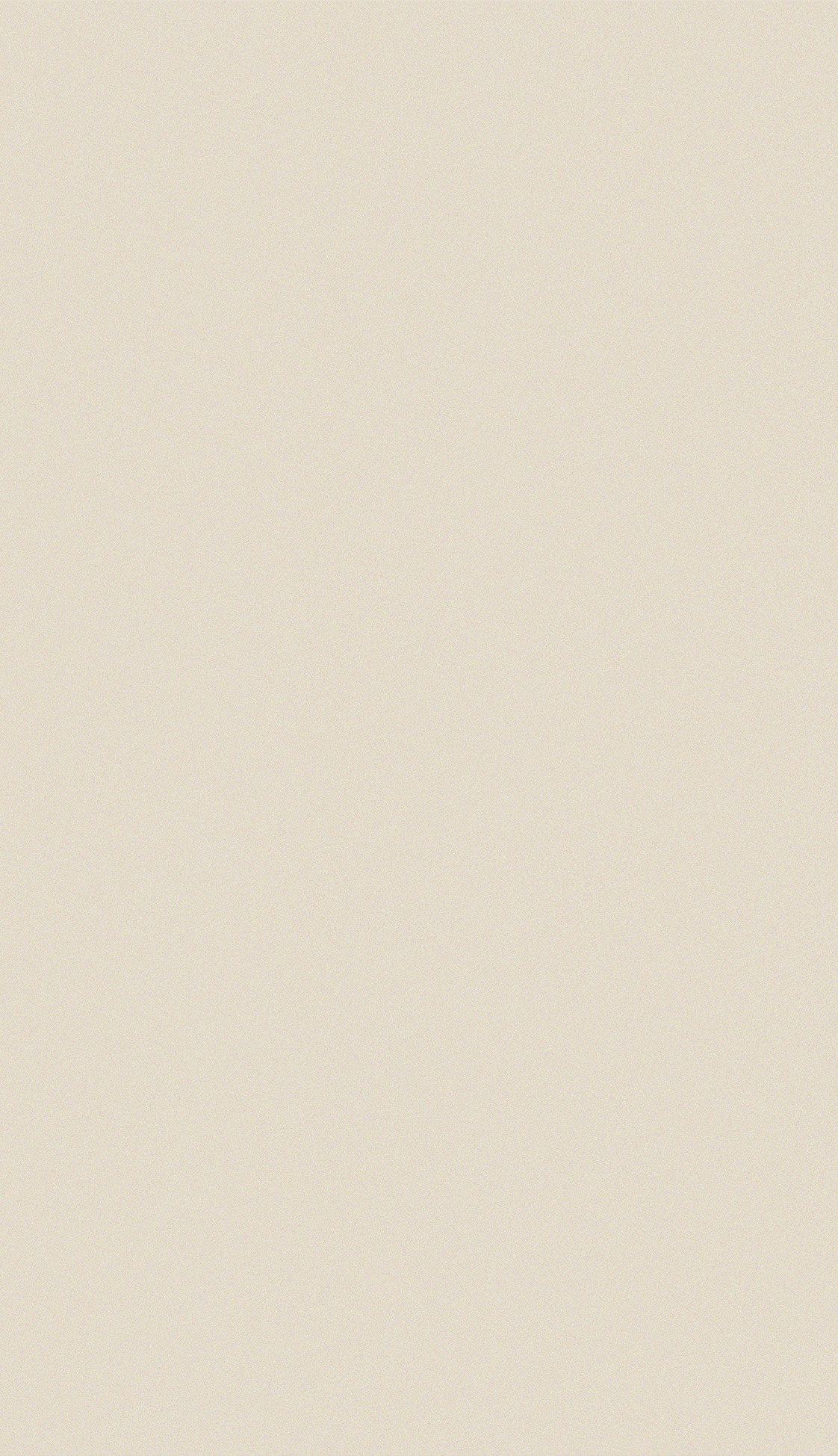 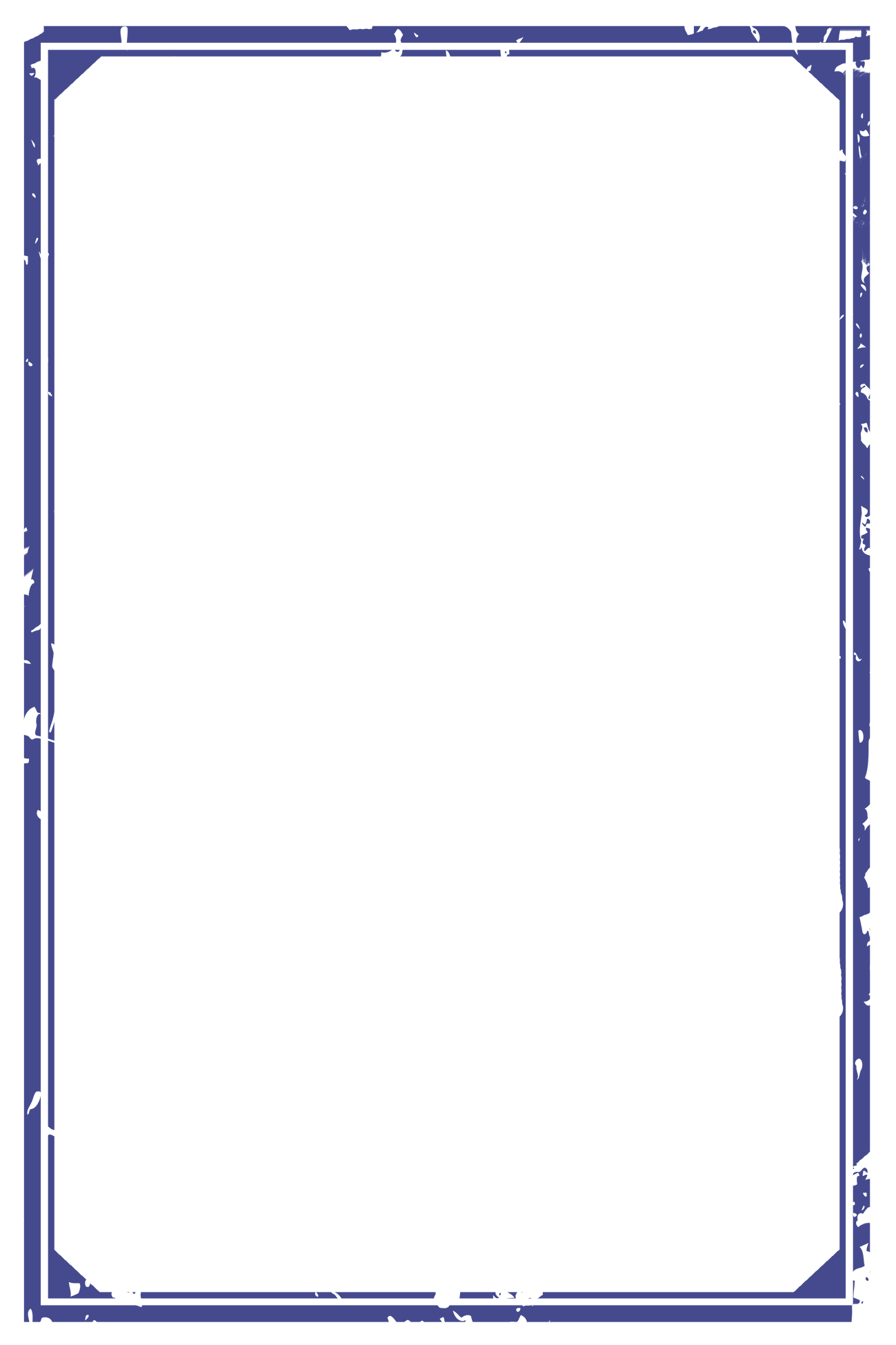 LOGO
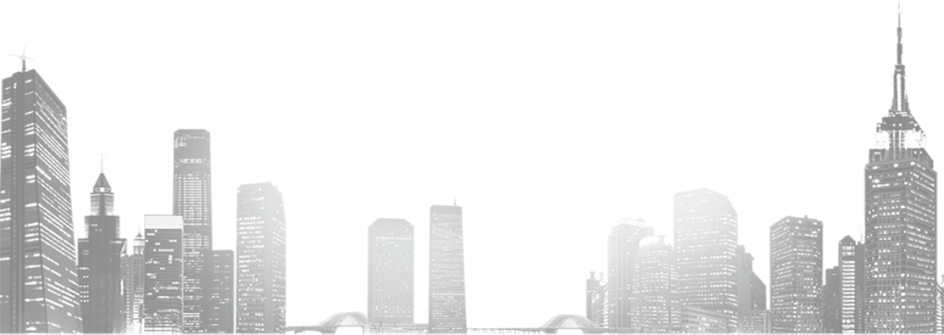 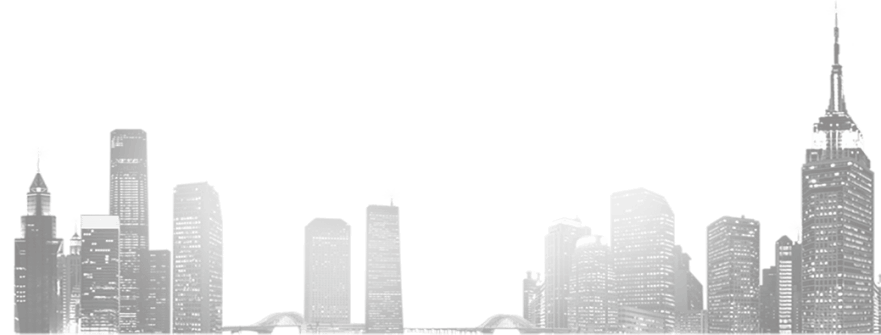 THANKS
感 谢 您 的 欣 赏
汇报人：优品PPT
时间：20XX.X
更多精品PPT资源尽在—优品PPT！
www.ypppt.com
PPT模板下载：www.ypppt.com/moban/         节日PPT模板：www.ypppt.com/jieri/
PPT背景图片：www.ypppt.com/beijing/          PPT图表下载：www.ypppt.com/tubiao/
PPT素材下载： www.ypppt.com/sucai/            PPT教程下载：www.ypppt.com/jiaocheng/
字体下载：www.ypppt.com/ziti/                       绘本故事PPT：www.ypppt.com/gushi/
PPT课件：www.ypppt.com/kejian/
[Speaker Notes: 模板来自于 优品PPT https://www.ypppt.com/]